OUDE GRIEKEN – JONGE HELDENLES 2: Ὀλυμπος
HUISWERK
alfabet = 	ἀλφαβετ		(ἀλφα βητα)
HUISWERK
alfabet = 	ἀλφαβετ

school = 	σχωλ		(σχωλη)
HUISWERK
alfabet = 	ἀλφαβετ

school = 	σχωλ

theater =	θεατερ		(θεατρον)
HUISWERK
alfabet = 	ἀλφαβετ

school = 	σχωλ

theater =	θεατερ

papa = 	παπα
HUISWERK
alfabet = 	ἀλφαβετ

school = 	σχωλ

theater =	θεατερ

papa = 	παπα

basis = 	βασις
ALFABET HERHALEN
ALFABET HERHALEN
Reis van Athene naar de Ὀλυμπος
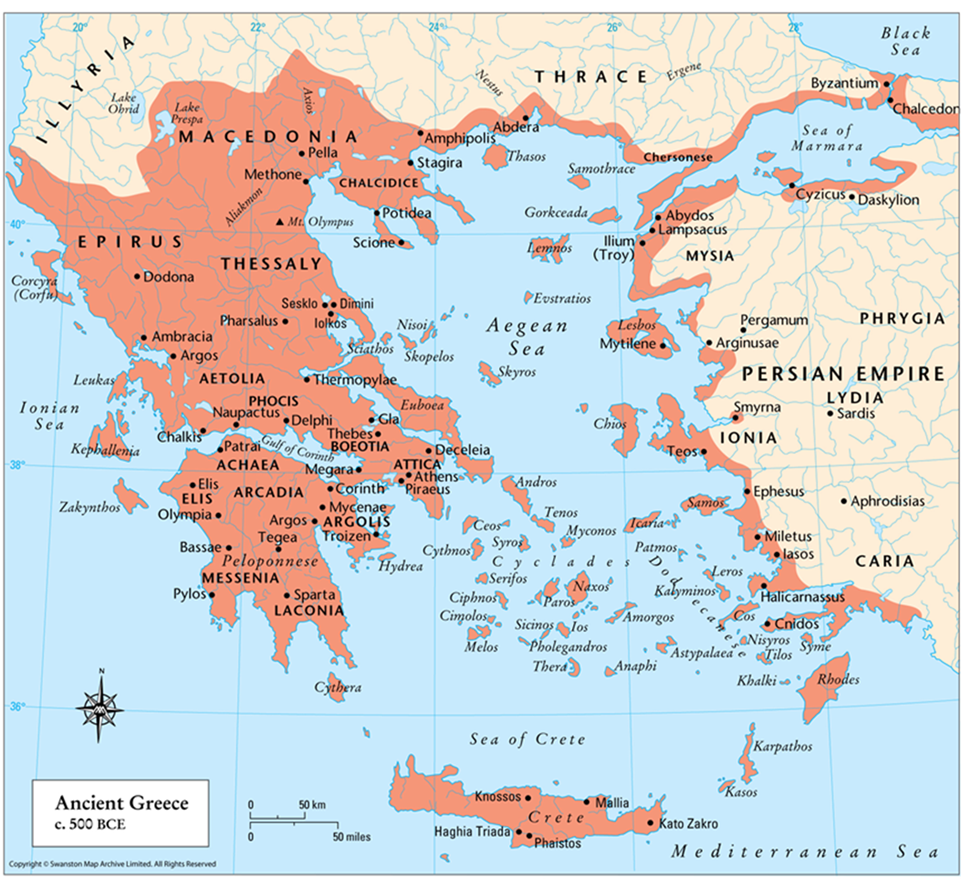 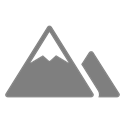 Hallo ik ben jullie gids Ἑρμης.
Welkom! 
Dit is de berg Ὀλυμπος
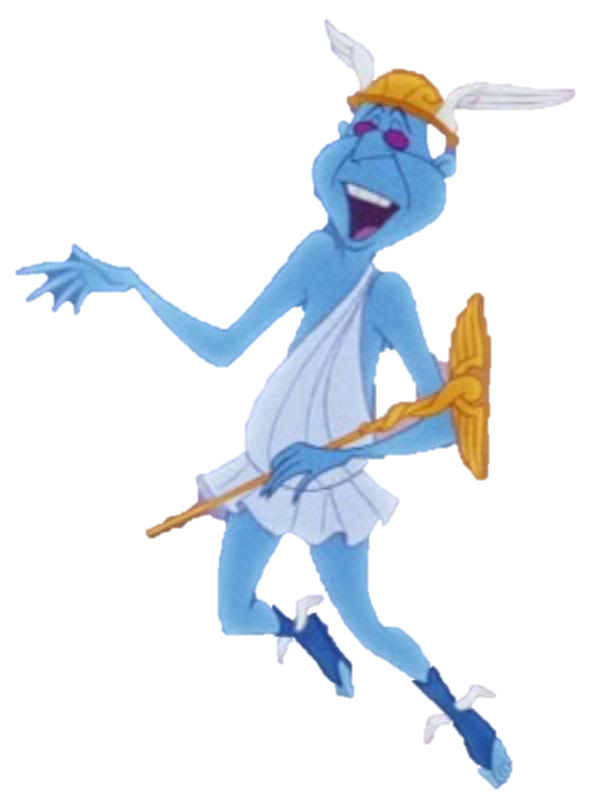 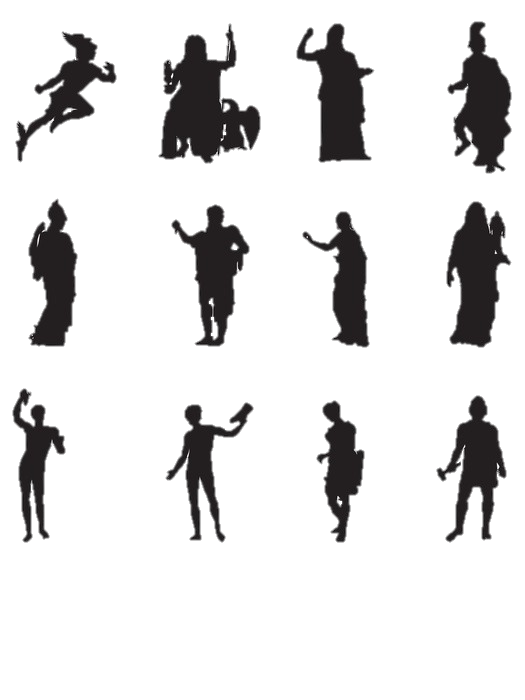 ζευϛ
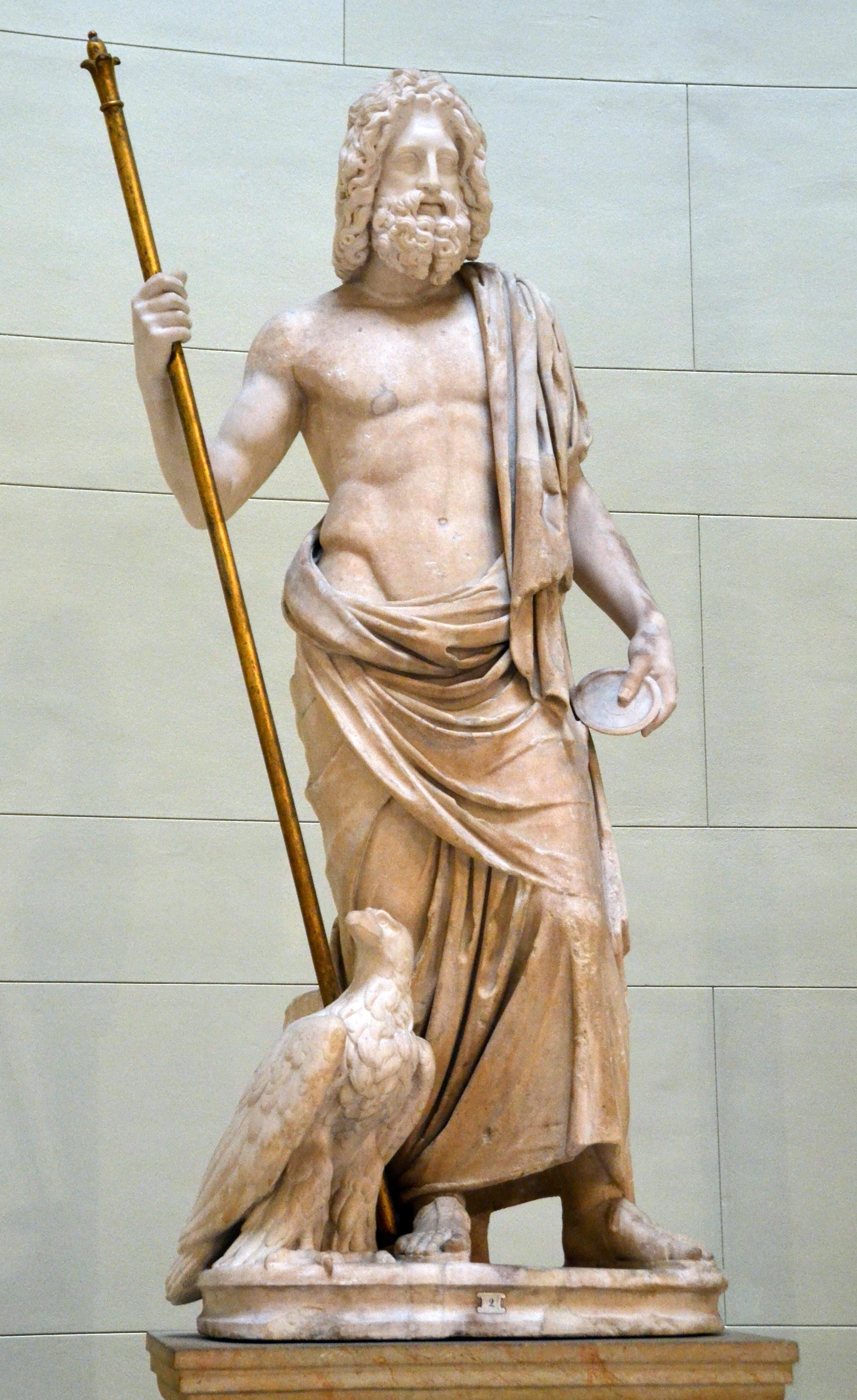 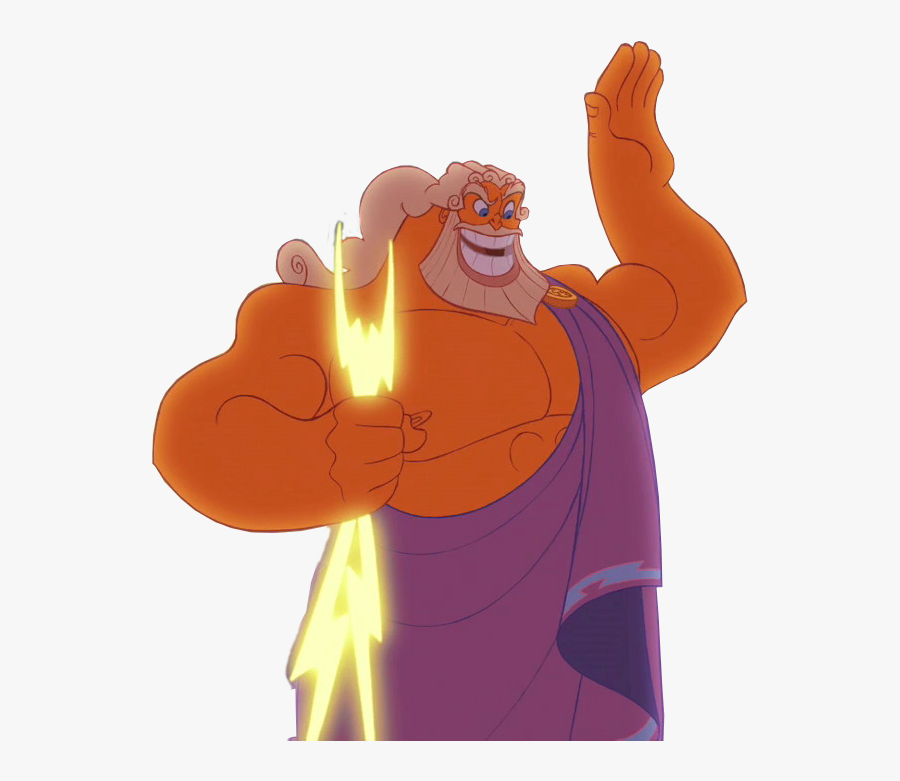 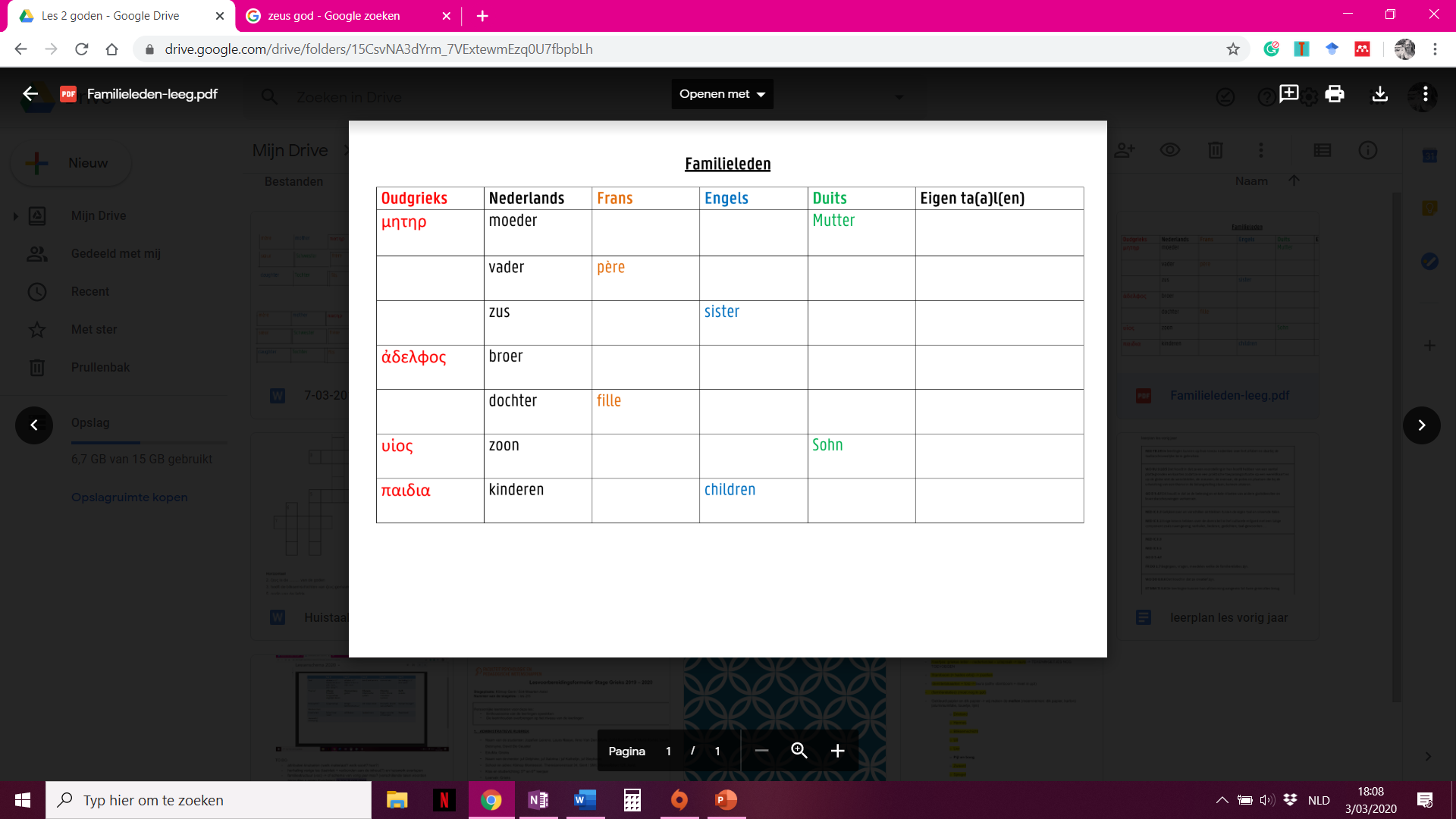 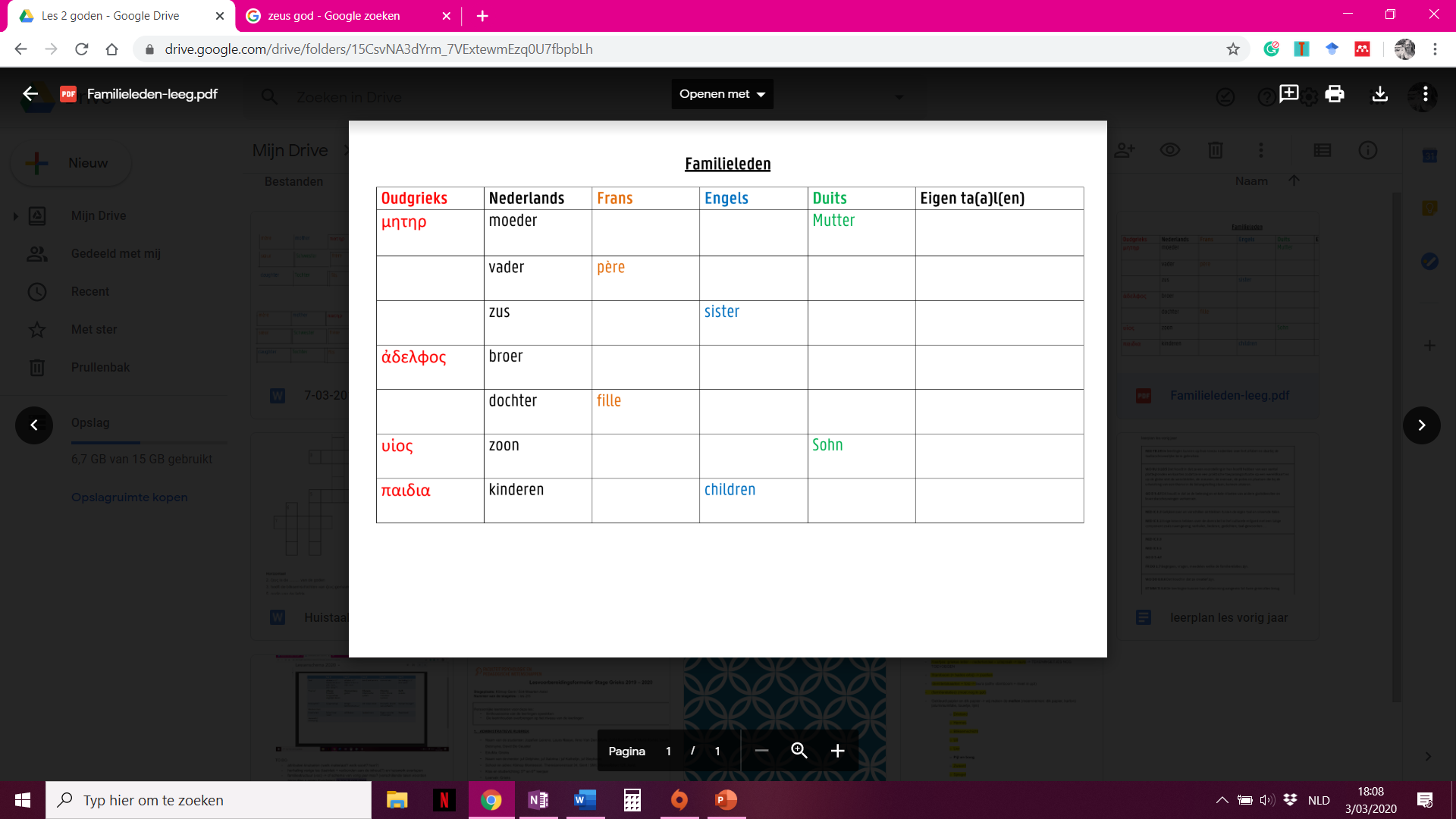 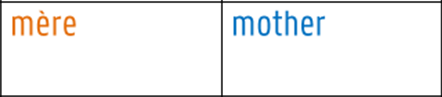 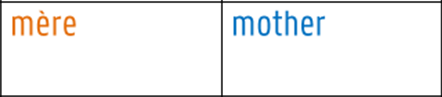 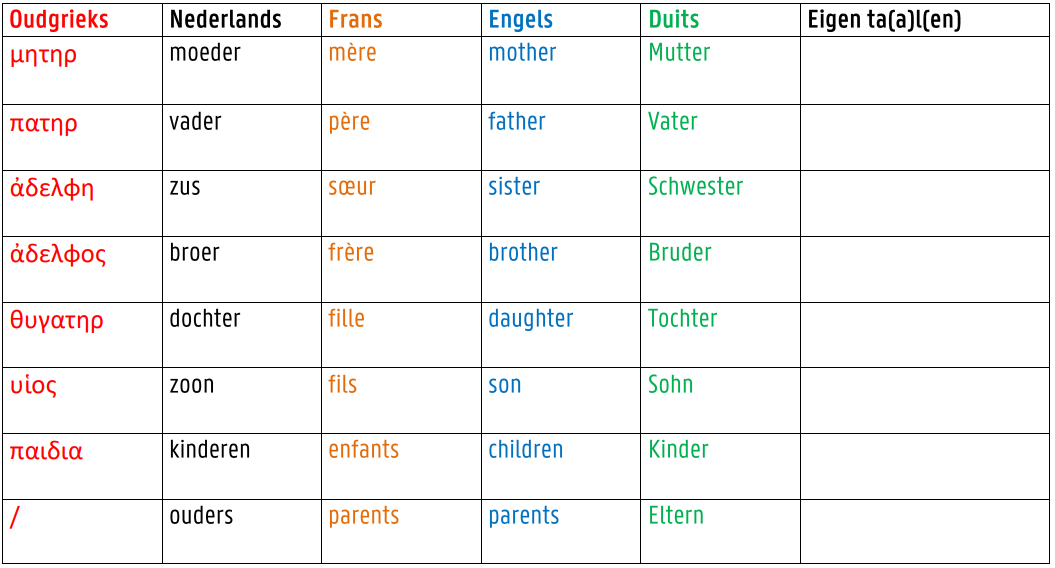 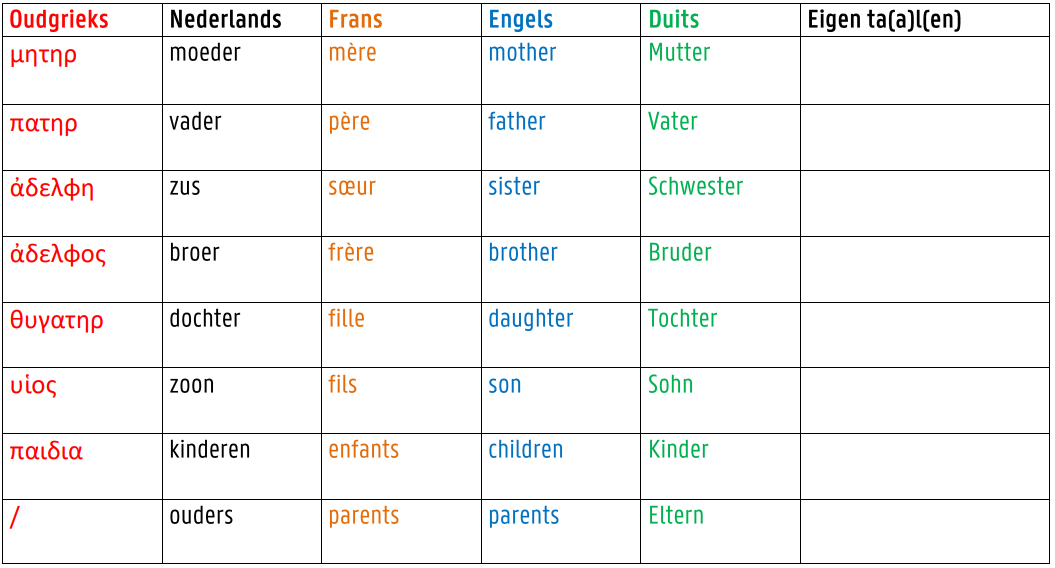 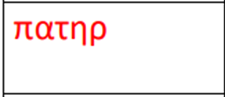 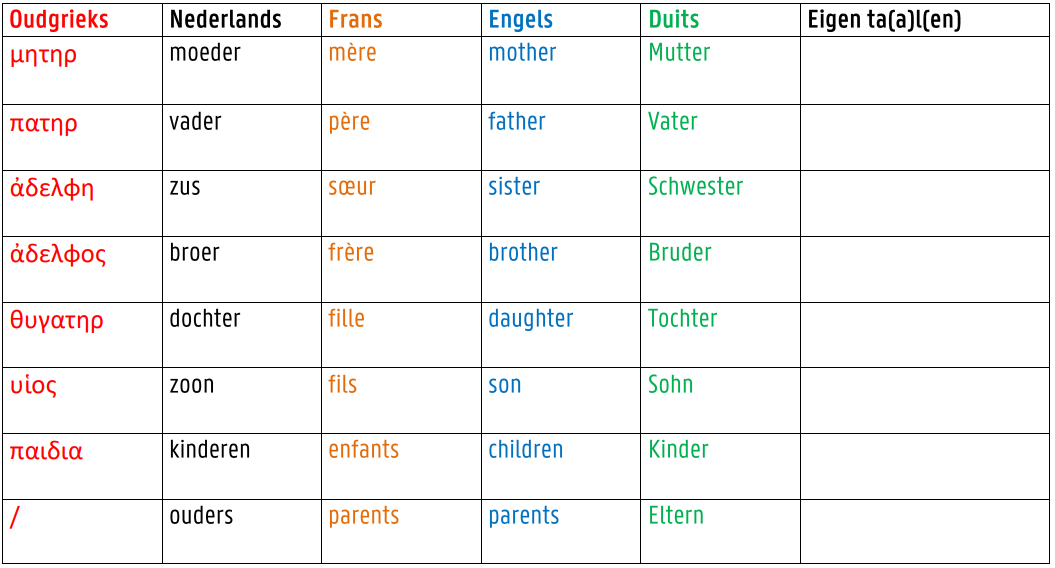 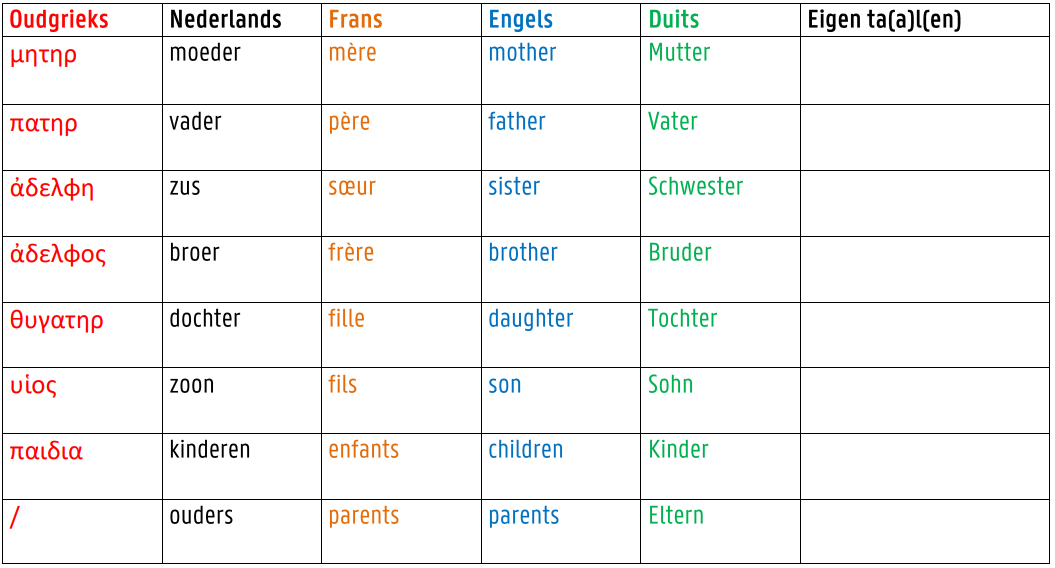 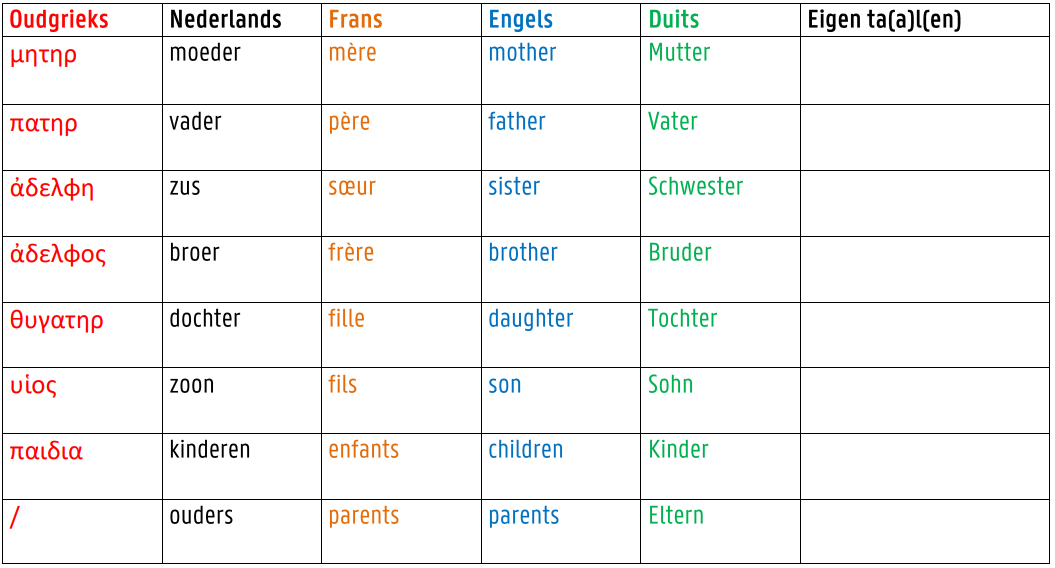 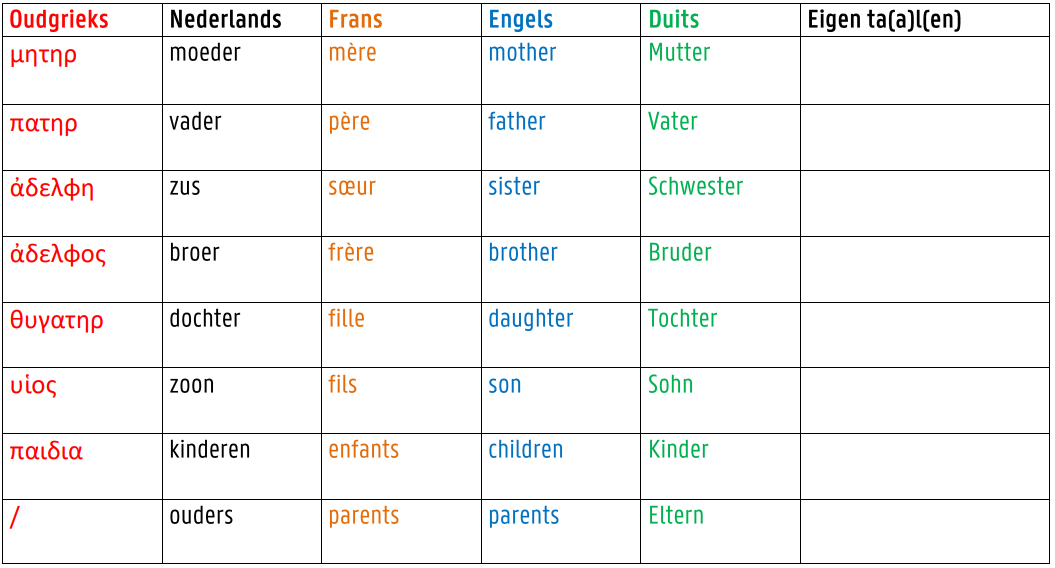 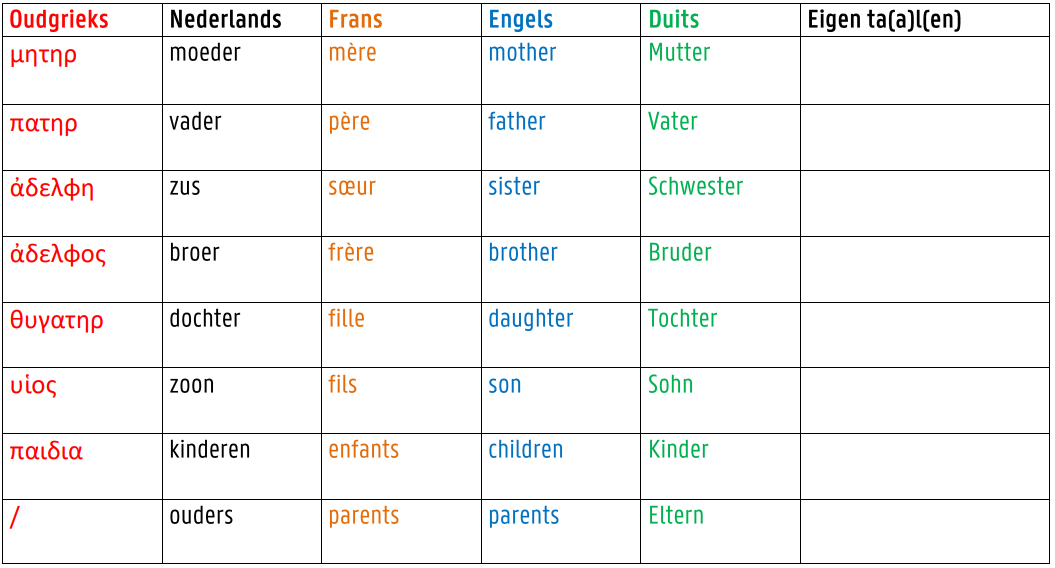 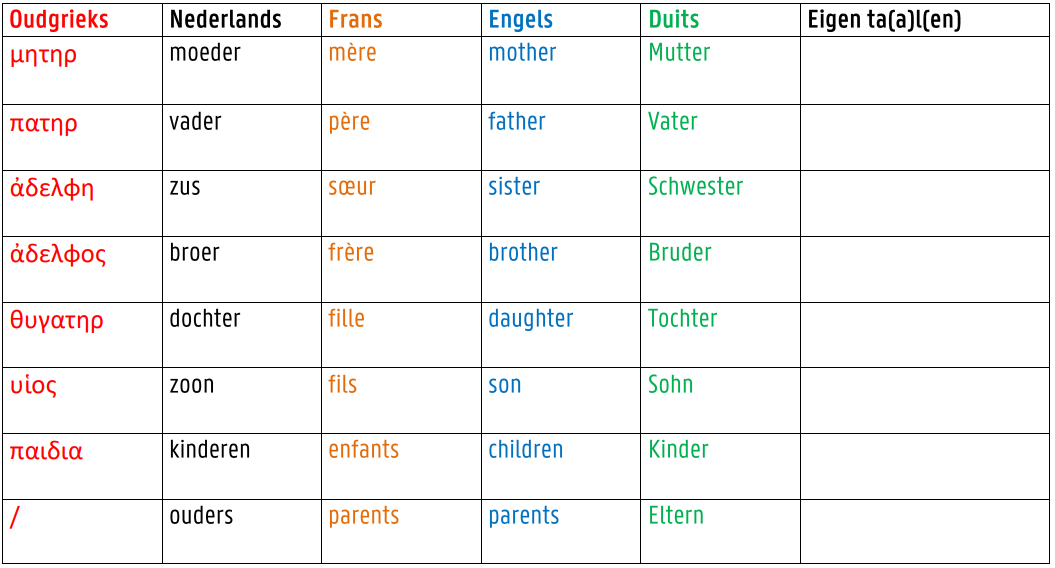 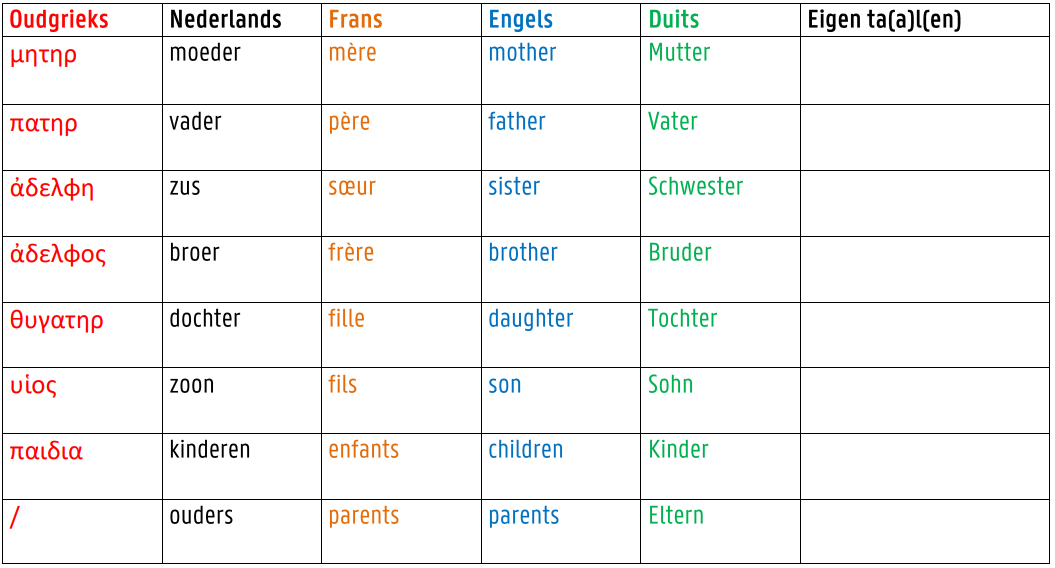 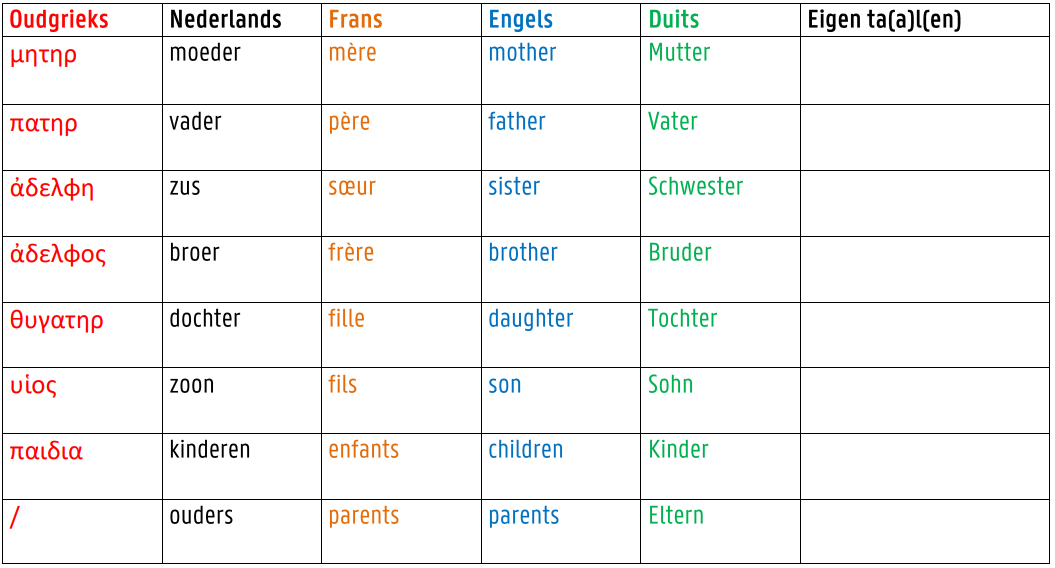 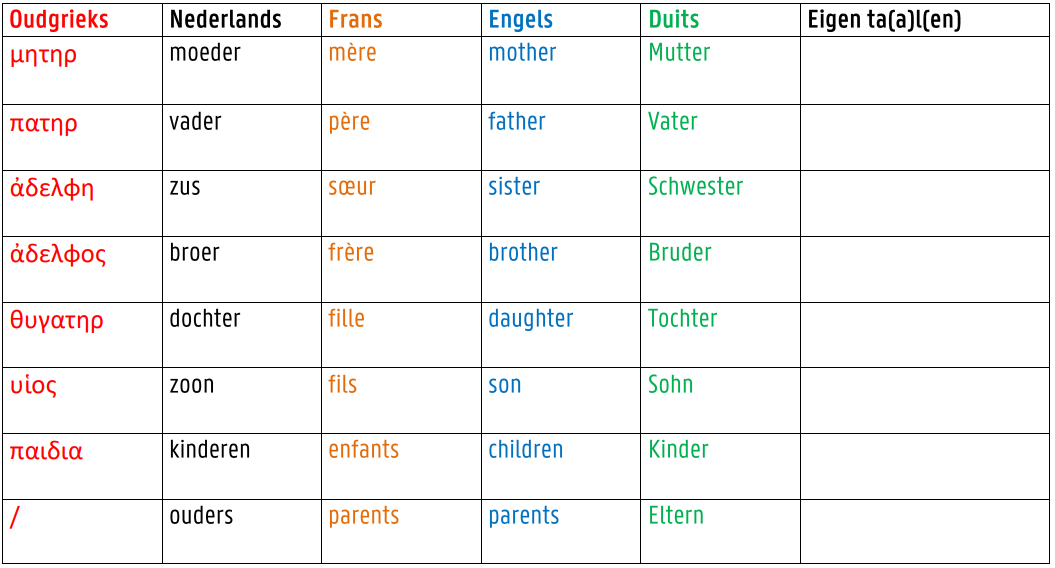 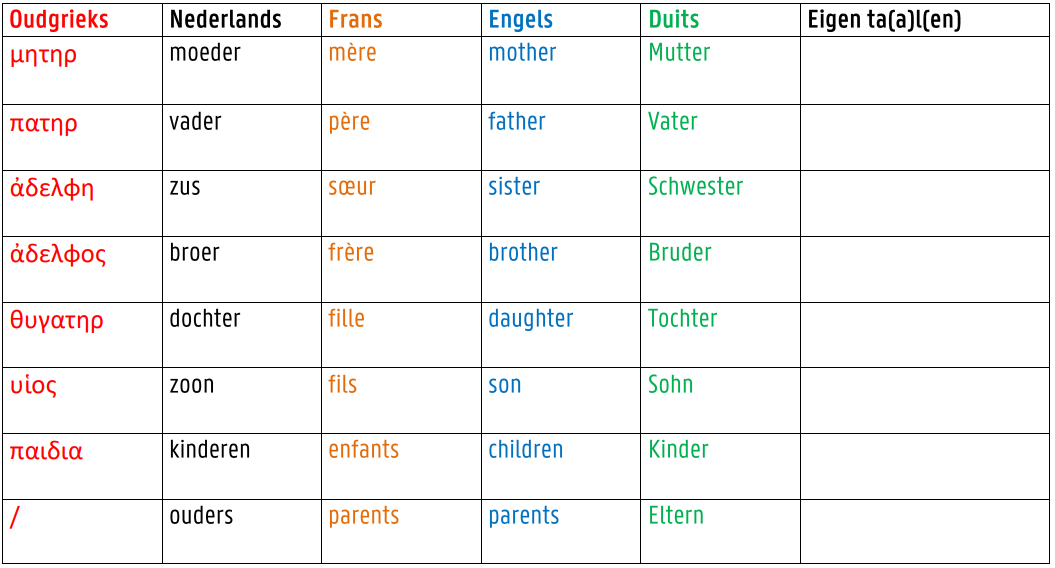 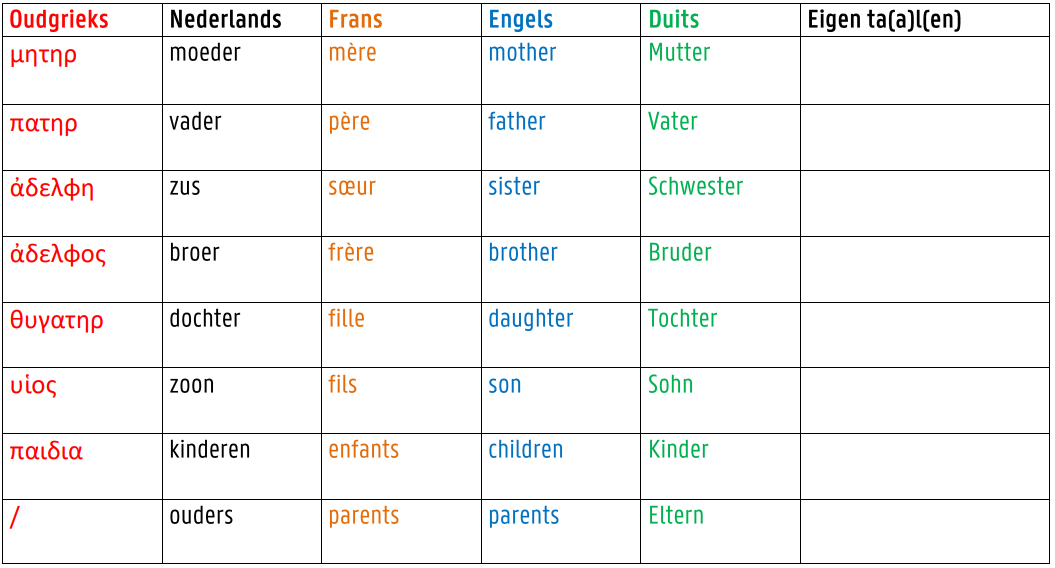 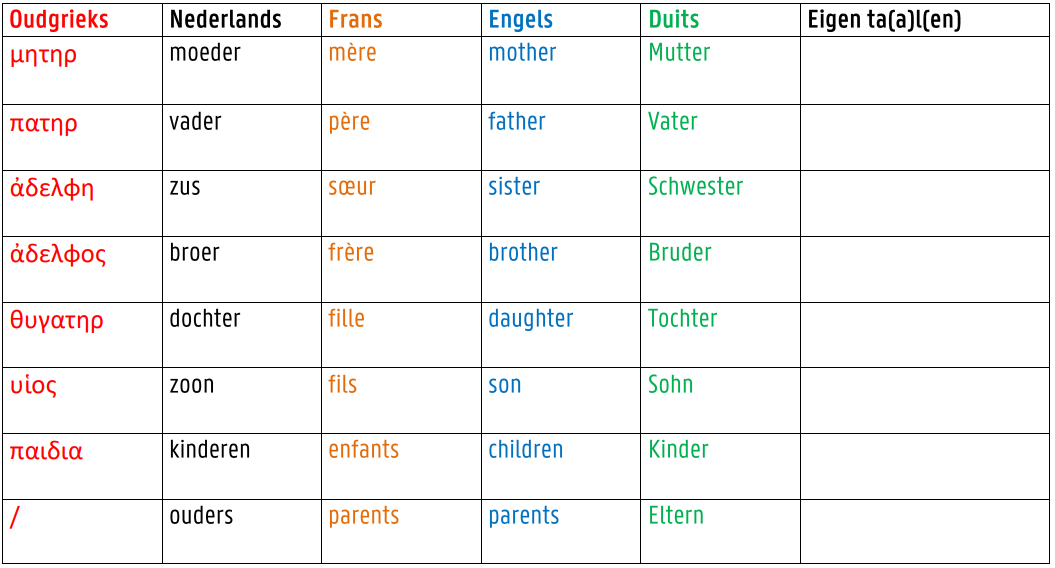 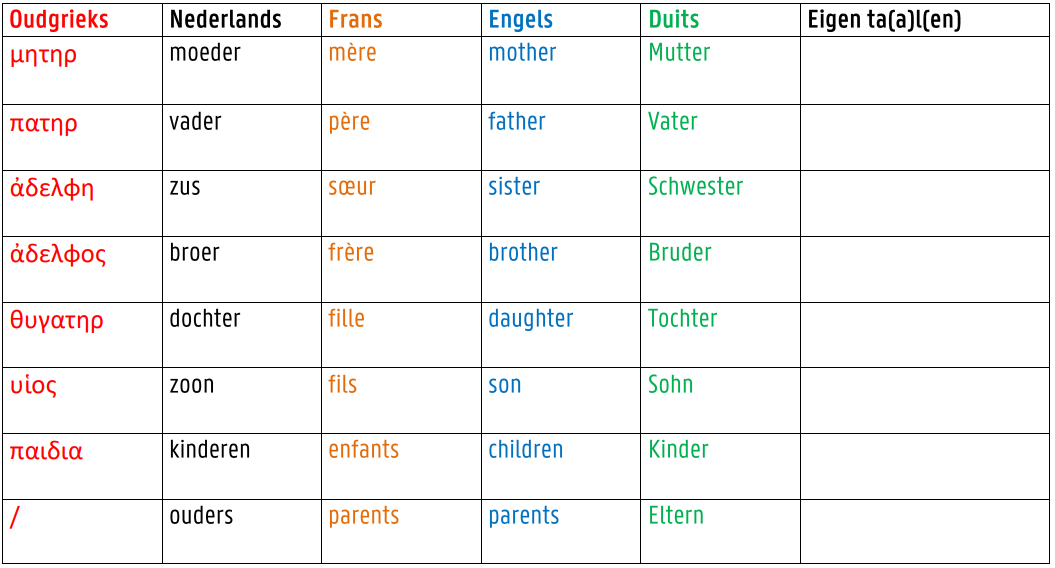 εἰμι πατηρ van de mensen en de goden
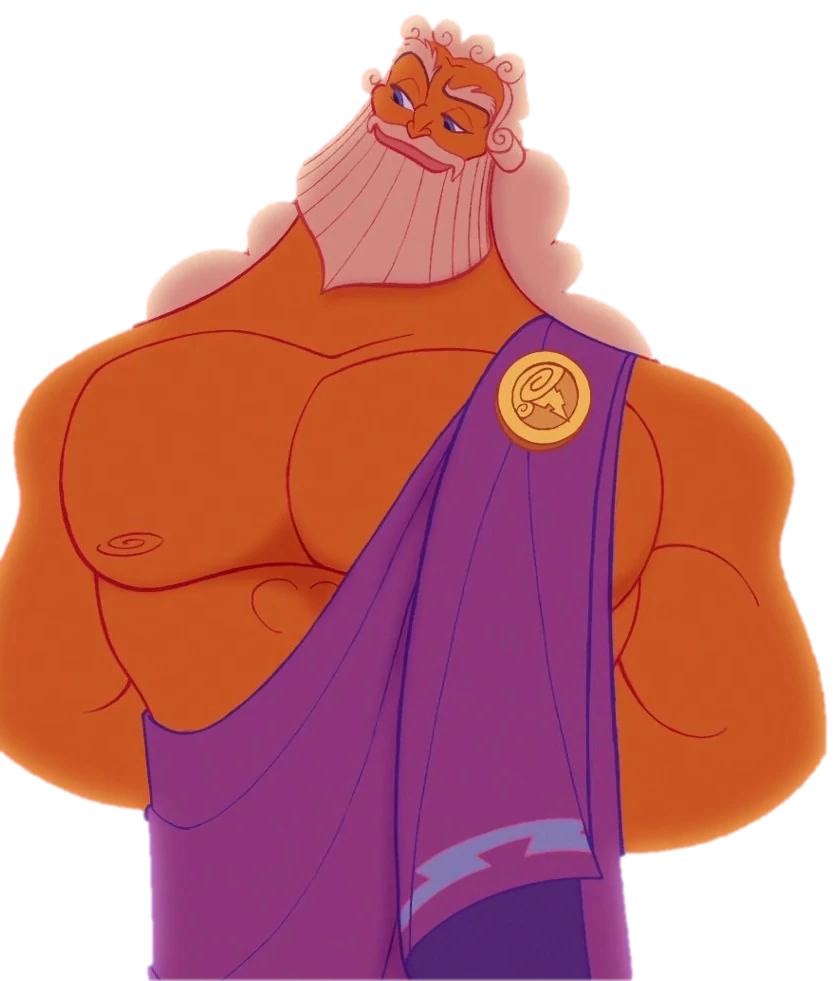 ζευς 
ἐστι πατηρ van de mensen en de goden
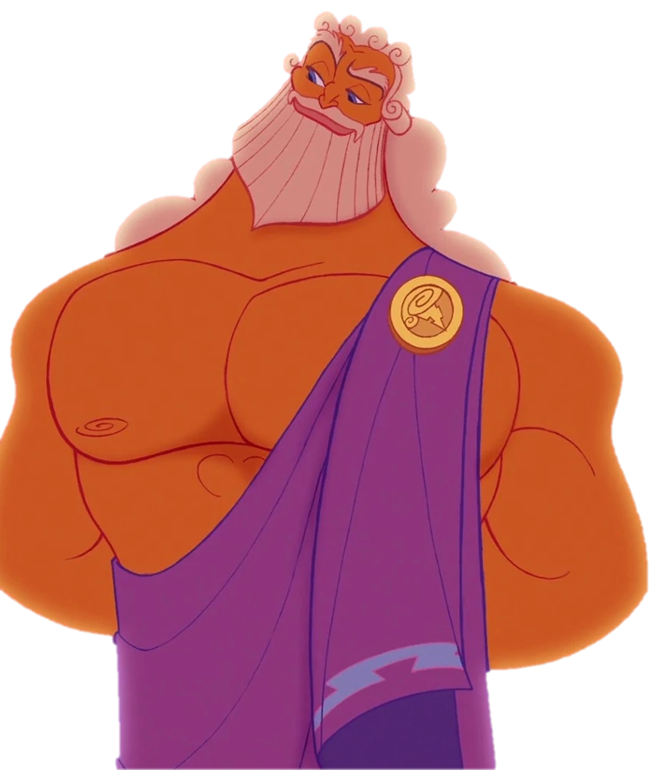 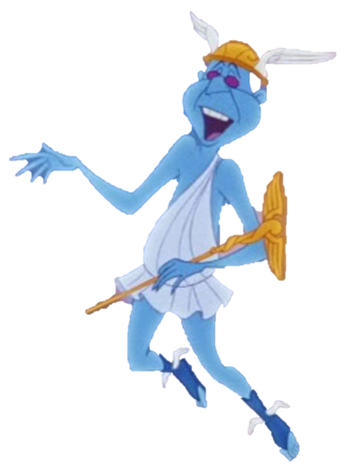 Ιk ben = εἰμιhij/zij is =  ἐστι
Opgelet! Geen “ik” of “hij” of “zij” in het Grieks -> dit zit in het werkwoord
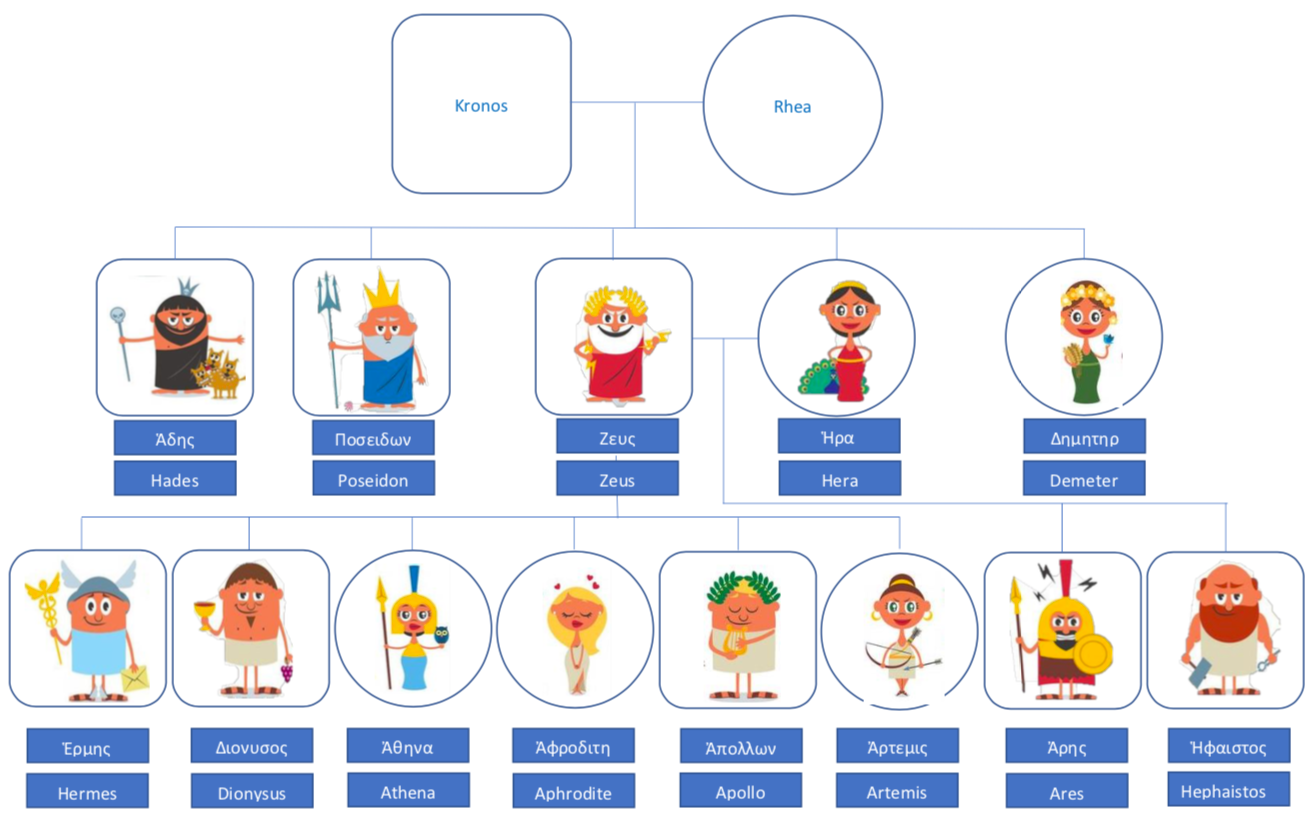 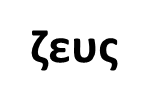 NAAM GOD(IN):………………………………

Mijn attribuut ἐστι een bliksemschicht.
εἰμι ……………………….. van de mensen en de goden. 

…………….…. (ik ben)  ………………….……….. 
van ποσειδων en ἁδης. 

ἡρα ἐστι …………………. van enkele 
van mijn ………………….……. (kinderen).
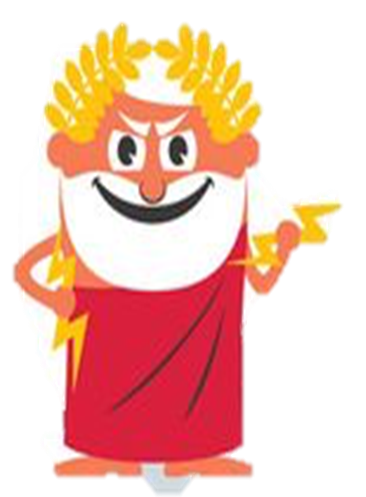 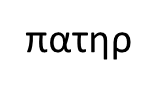 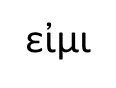 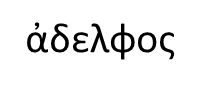 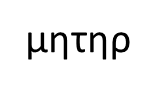 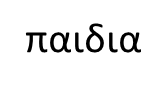 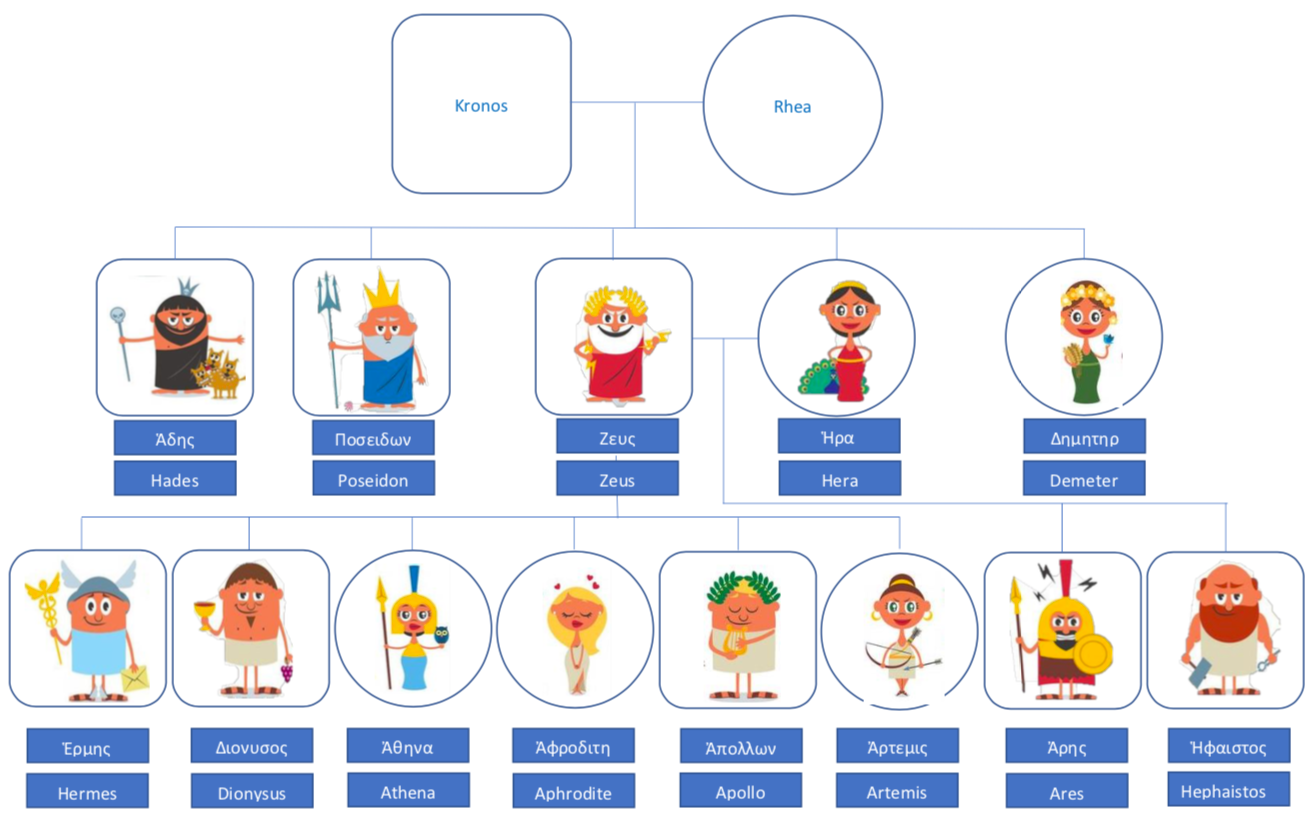 Oplossing identiteitskaarten
NAAM GOD(IN):………………………………..
 
Mijn attribuut ἐστι een pauw. 
εἰμι de godin van het huwelijk. 
 
εἰμι …………………….. van ἡφαιστος en ἀρης. 
 
……………..… (ik ben) ……………………… van δημητηρ. 
 
 
Ik ben getrouwd met ζευς, maar hij is ook mijn ………………………….
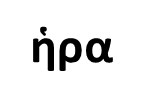 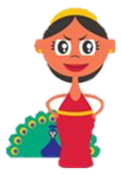 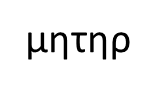 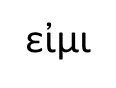 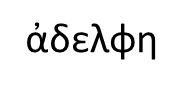 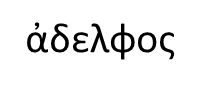 NAAM GOD(IN):………………………………..
 
Mijn attribuut ἐστι graan. 
 
εἰμι godin van de natuur en de landbouw. 
 
…………………….(ik ben)  ………………………….. 
van ἡρα, ζευς, ποσειδων en ἁδης.
 
Ik ben belangrijk voor de mensen omdat ik ervoor zorg dat ze voldoende eten hebben.
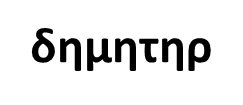 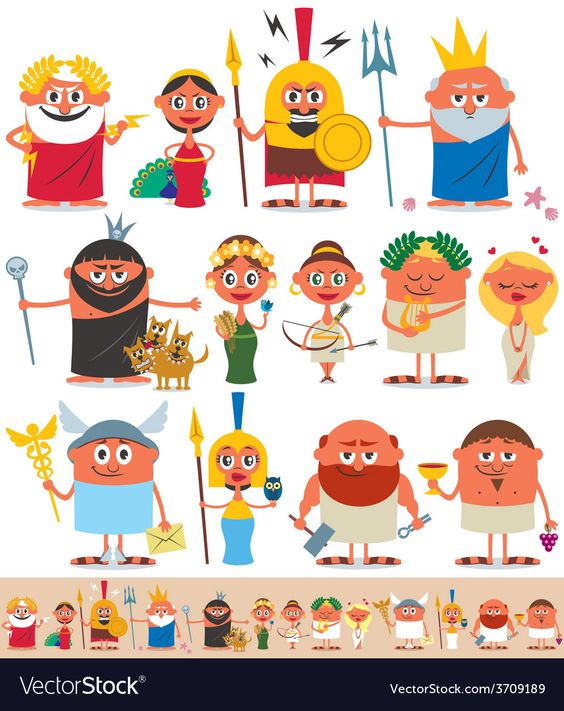 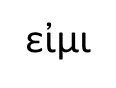 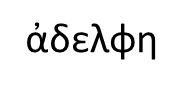 NAAM GOD(IN):………………………………..
 
Mijn attribuut ἐστι een staf. 
Mijn driekoppige hond ………………..……… (is) κερβερος. 
 
εἰμι koning van de onderwereld. 
 
……………………….(ik ben)  ……………………..…….. van ζευς en ποσειδων. 
Ik woon niet op de ὀλυμπος.
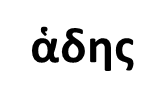 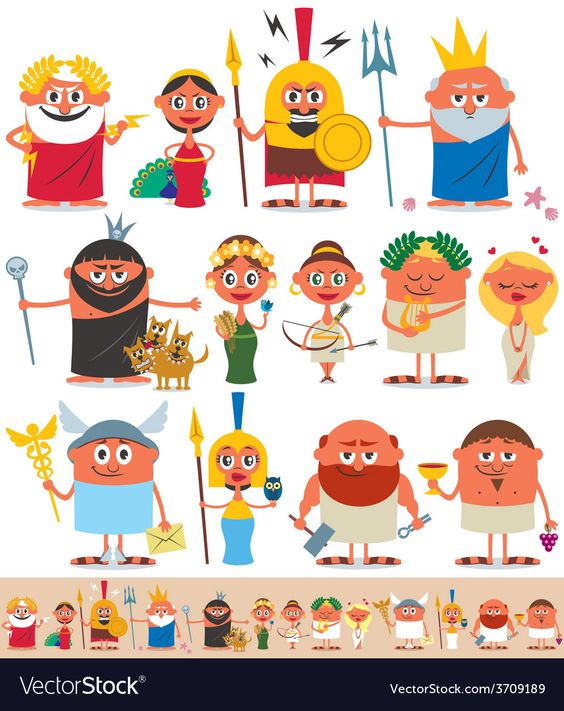 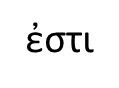 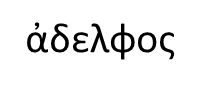 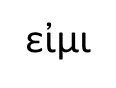 NAAM GOD(IN):………………………………..

Mijn attribuut ἐστι een drietand.

εἰμι koning van de zee en god.

…………………….(ik ben)  …………………………….. 
van ζευς en ἁδης. 
Ik ben geen …………….……………. van de goden want ik heb geen …………….……… (kinderen) die Olympische goden zijn.
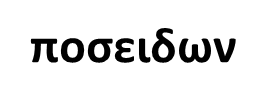 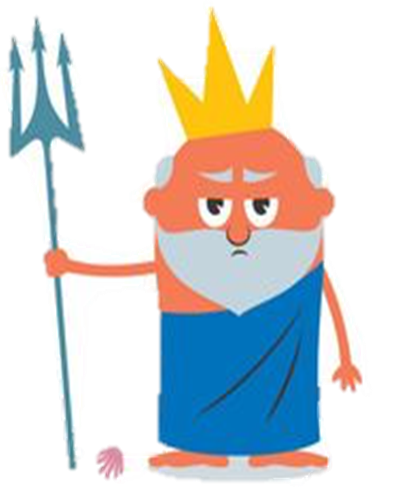 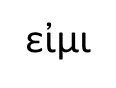 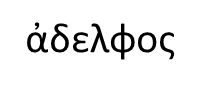 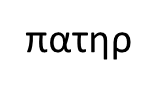 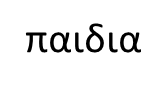 NAAM GOD(IN):………………………………..
 
Mijn attribuut ἐστι een staf. 
Ik heb een gevleugelde helm en gevleugelde schoenen.
 
…………..……. (ik ben) de boodschapper van de goden.
 
εἰμι ook de god van de handel, dieven en reizigers. 
 
……………..…… (ik ben) de………………………….. van ζευς.
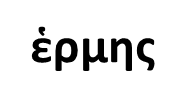 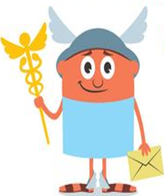 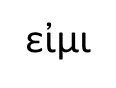 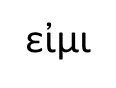 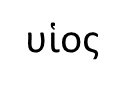 NAAM GOD(IN):…………………..……………..
 
Mijn attribuut ἐστι wijn. 
 
εἰμι god van de wijn, feesten en van verandering. 
 
……………………….(ik ben)  ……………………..…….. van ζευς.  
 
Ik ben één van de jongste goden.
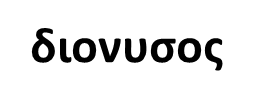 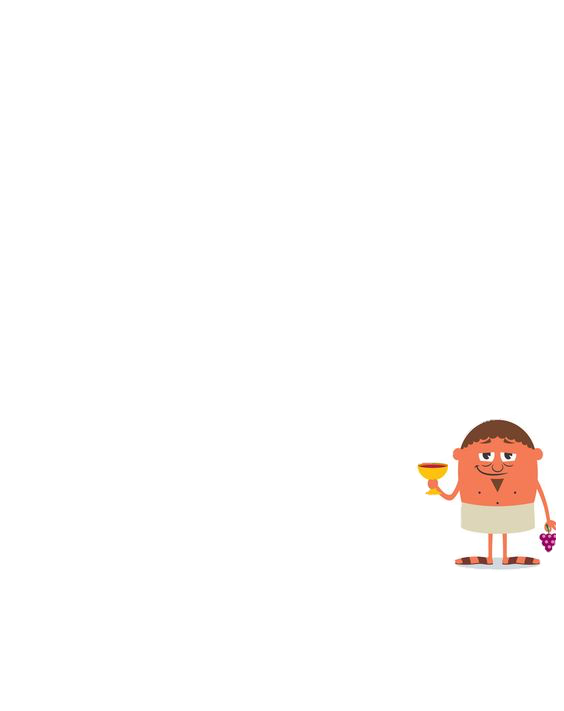 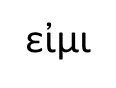 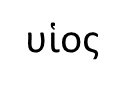 NAAM GOD(IN):………………………………..
 
Mijn attribuut ἐστι een uil. 
 
εἰμι godin van de wijsheid en van oorlogsplannen. 
 
………..……..……….(ik ben)  …………………………….. 
van ζευς want ik ben geboren uit zijn hoofd.
 
Ik heb een stad die naar mij vernoemd is.
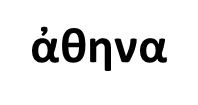 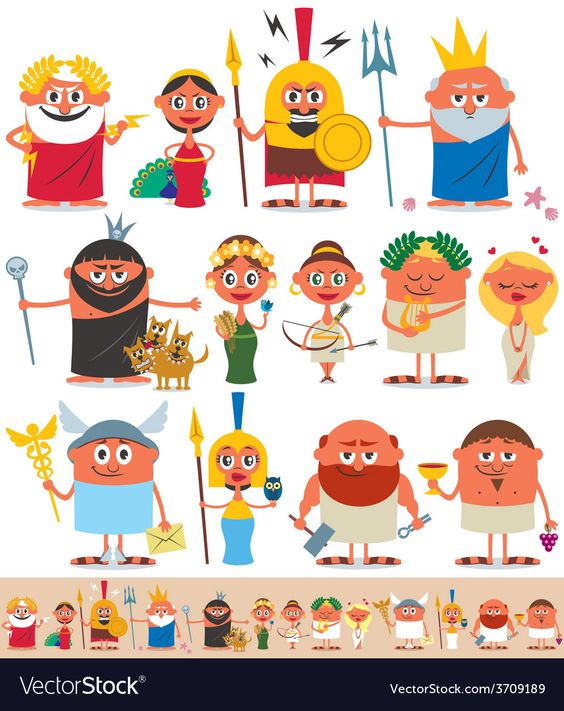 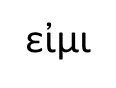 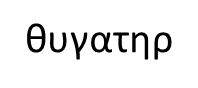 NAAM GOD(IN):………………………………..
 
Mijn attribuut ἐστι een spiegel. 
 
εἰμι godin van de liefde en schoonheid. 
 
……………..……. (ik ben) de ……………….………… van ζευς.
 
Ik help mensen die verliefd zijn.
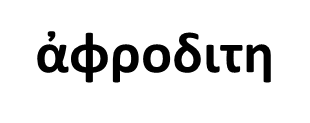 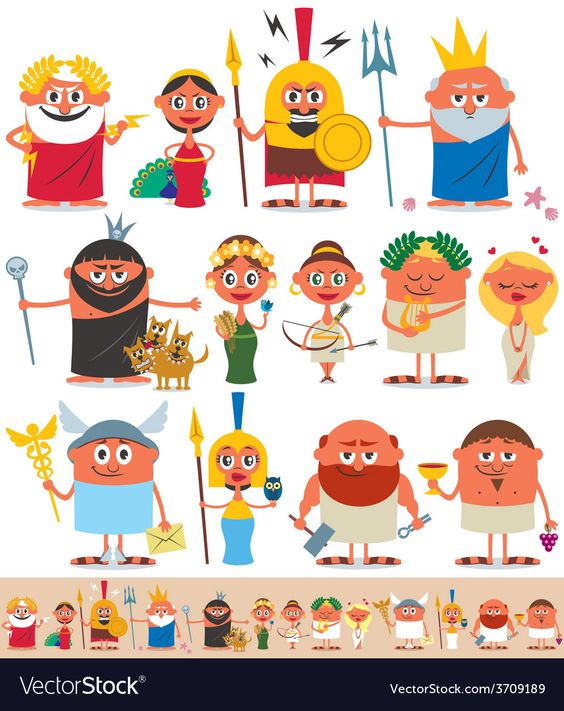 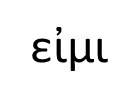 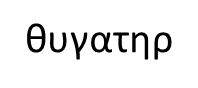 NAAM GOD(IN):………………………………..
 
Mijn attribuut ἐστι een lier. 
 
εἰμι god van de muziek, kunsten en de geneeskunde. 
 
……………………….(ik ben)  ……………….………….. van ἀρτεμις.
 
ζευς …………..……… (is) mijn ……………….…………
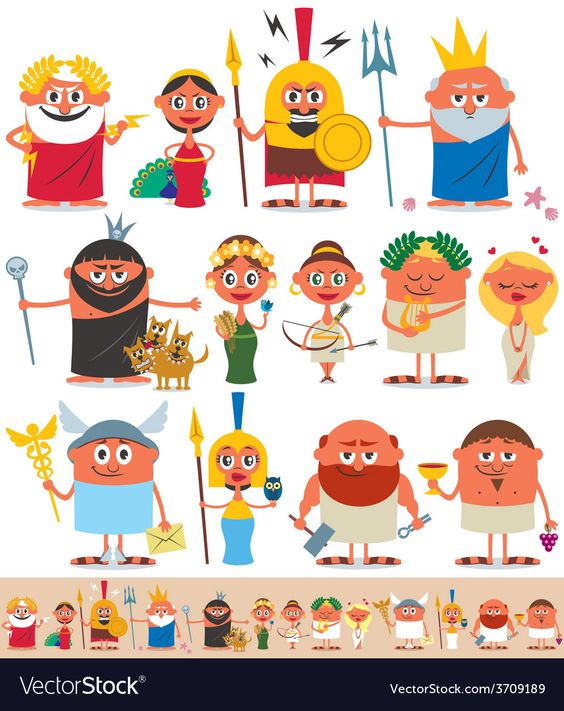 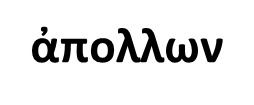 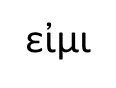 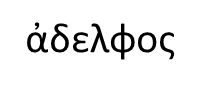 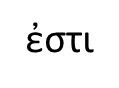 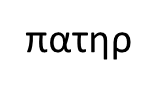 NAAM GOD(IN):………………………………..
 
Mijn attribuut ἐστι een pijl en boog. 
 
εἰμι godin van de jacht. 
 
…………..………….(ik ben)  …………….…………….. van ἀπολλων.
 
Ik ga vaak jagen met de nimfen van het bos.
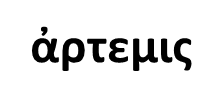 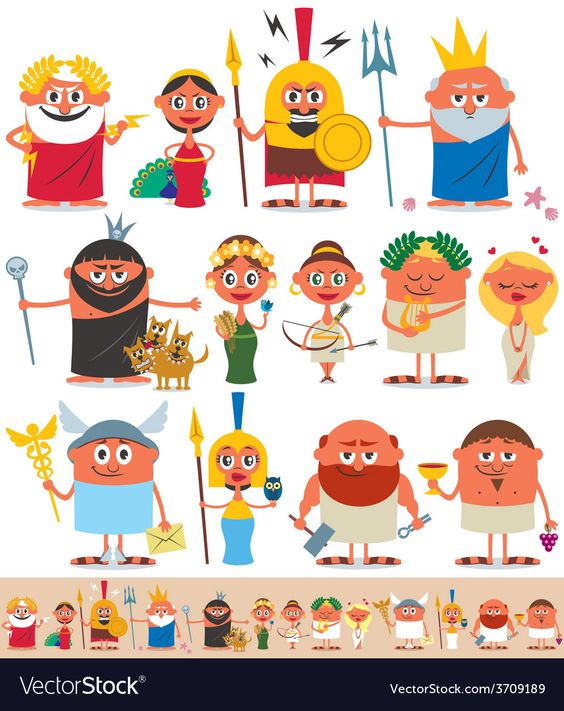 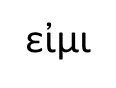 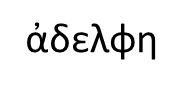 NAAM GOD(IN):………………………………..
 
Mijn attribuut ἐστι een schild, speer en zwaard. 
 
εἰμι de god van de oorlog. 
 
ἡρα ἐστι mijn ………………………. 
en ζευς …………….……… (is) mijn …………………..…………
 
Ik ben geliefd bij soldaten en zorg voor de overwinning.
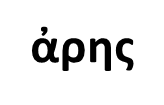 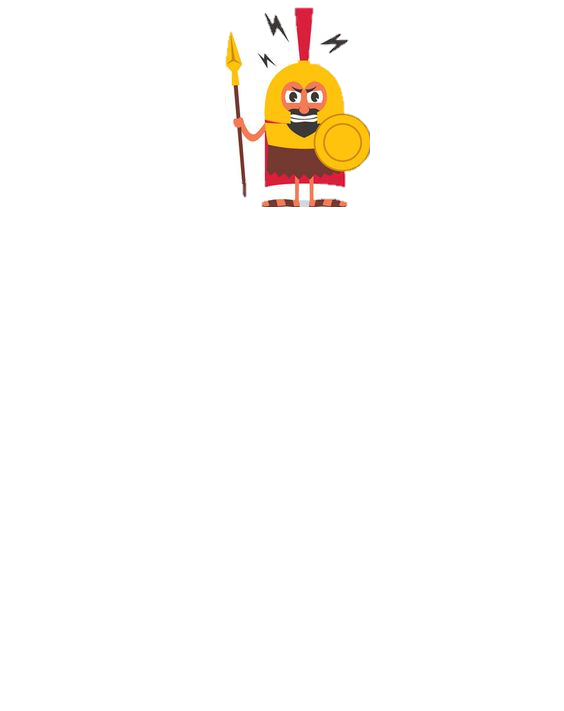 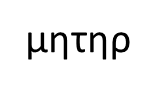 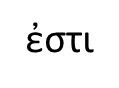 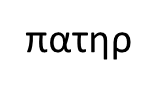 NAAM GOD(IN):………………………………..
Mijn attribuut ἐστι een hamer. 
 
εἰμι god van de arbeid.  
 
………………..…….(ik ben)  ……………….………….. 
van ἡρα en ζευς. 
 
Ik heb de bliksemschichten van ζευς gemaakt.
Als kind werd ik van de Olymposberg gegooid, daarom kan ik niet goed meer stappen.
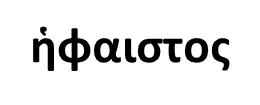 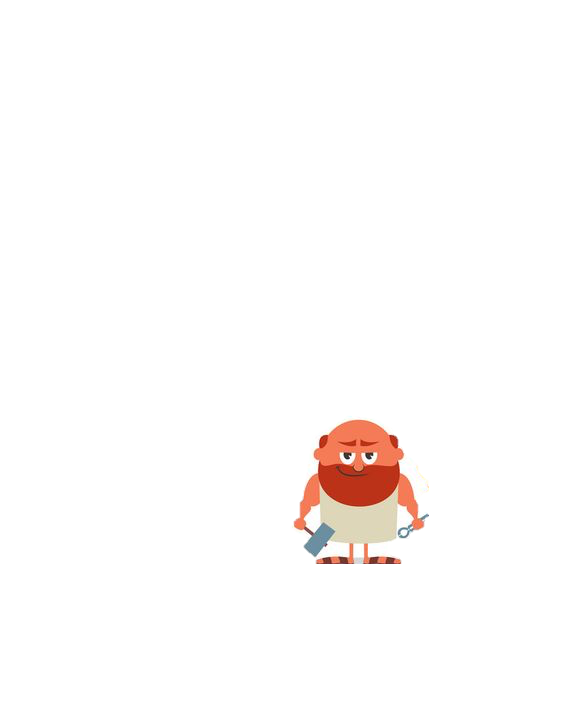 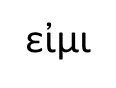 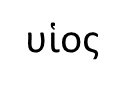 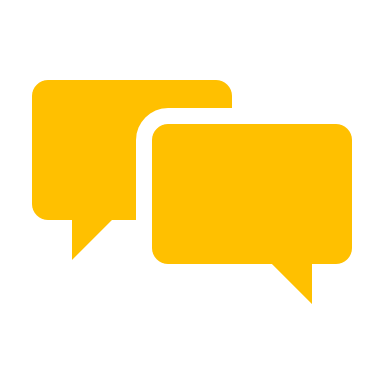 Dialogen
1. Ἀρης en Ἑρμης (over het bedrog met Ἀφροδιτη)
2. Ἀθηνα en Ποσειδων (over de naamgeving van de stad Athene)
3. Ἡφαιστος en Ζευς (over de geboorte van Ἀθηνα)
4. Ἡφαιστος en Ἀπολλων (over baby Ἑρμης )
5. Ἀφροδιτη en Ἀρτεμις (over de jaloezie van Ἀπολλων)
Dialogen
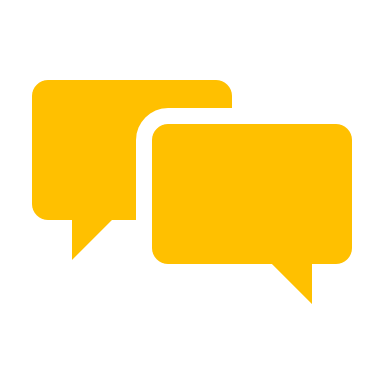 1. Ἀρης en Ἑρμης (over het bedrog met Ἀφροδιτη)
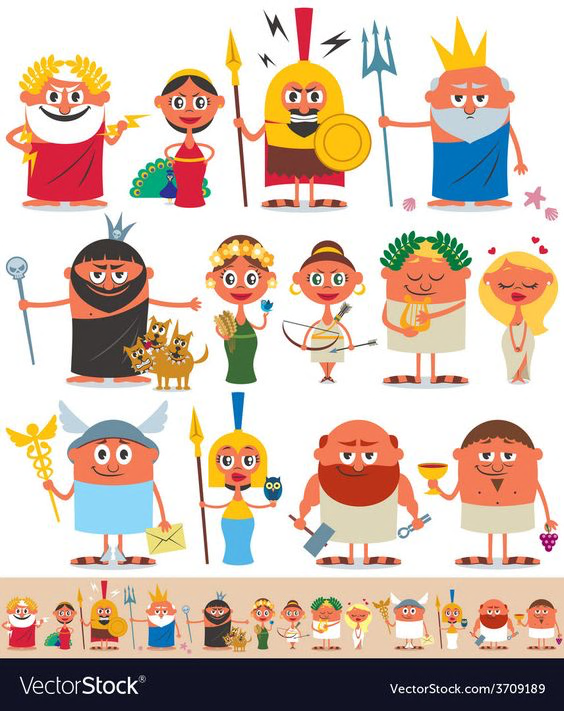 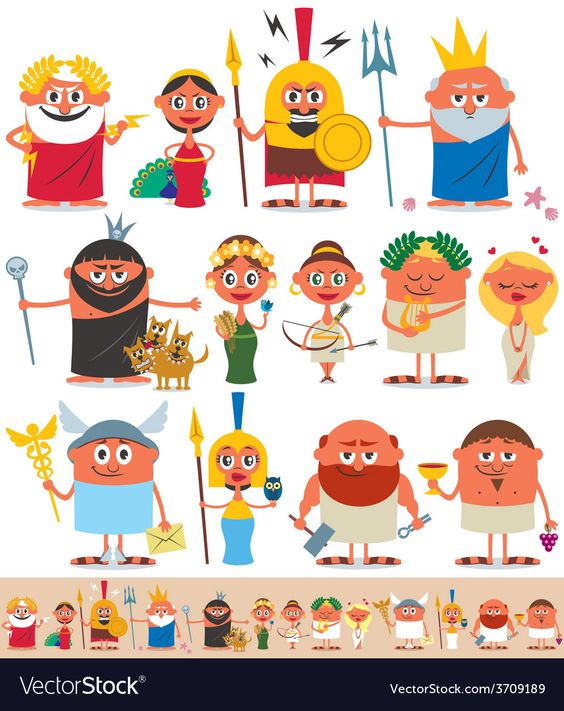 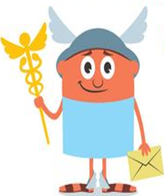 2. Ἀθηνα en Ποσειδων (over de naamgeving van de stad Athene)
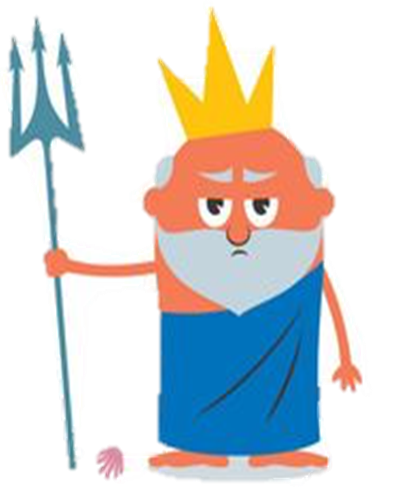 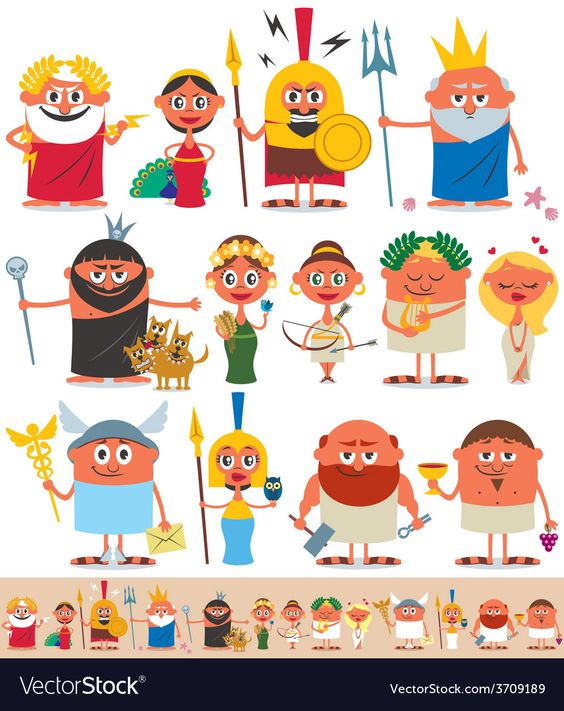 3. Ἡφαιστος en Ἀπολλων (over baby Ἑρμης )
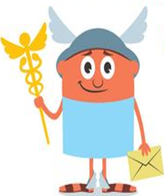 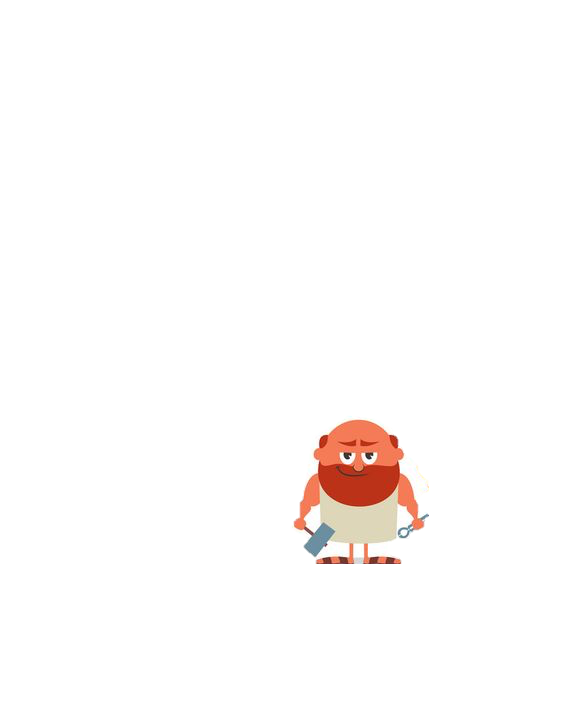 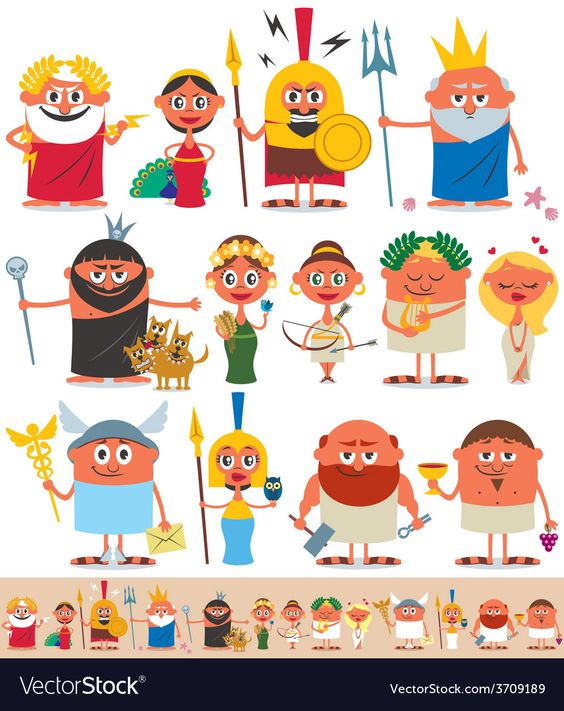 4. Ἡφαιστος en Ζευς (over de geboorte van Ἀθηνα)
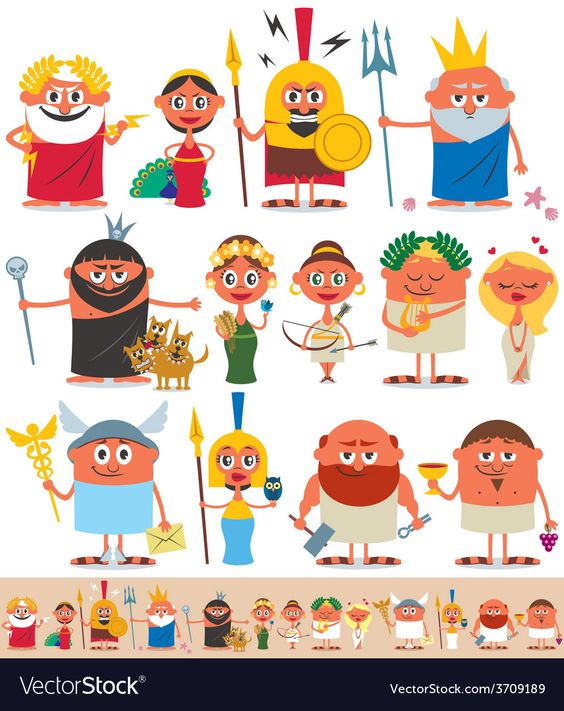 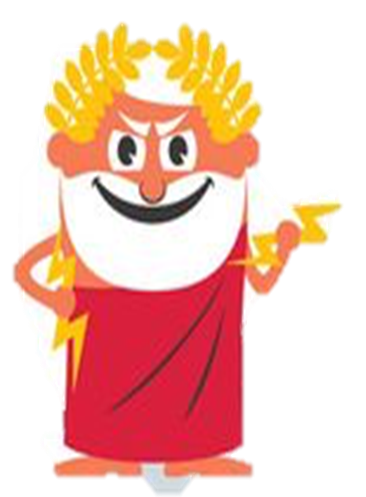 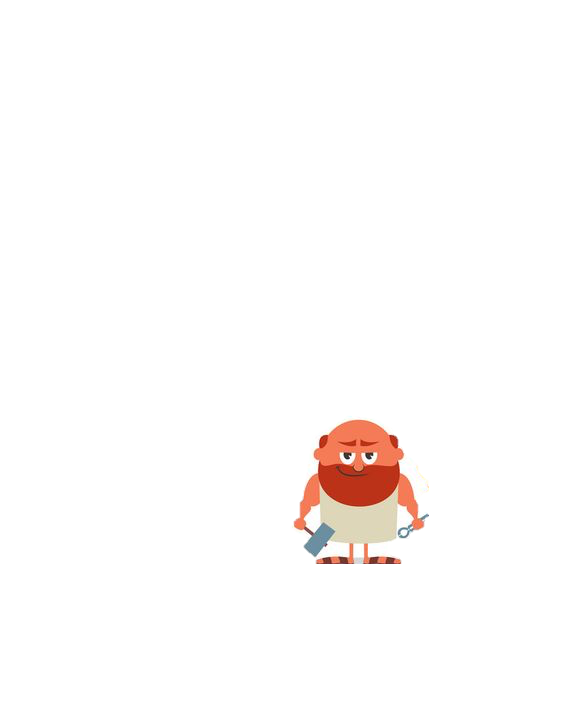 5. Ἀφροδιτη en Ἀρτεμις (over de jaloezie van Ἀπολλων )
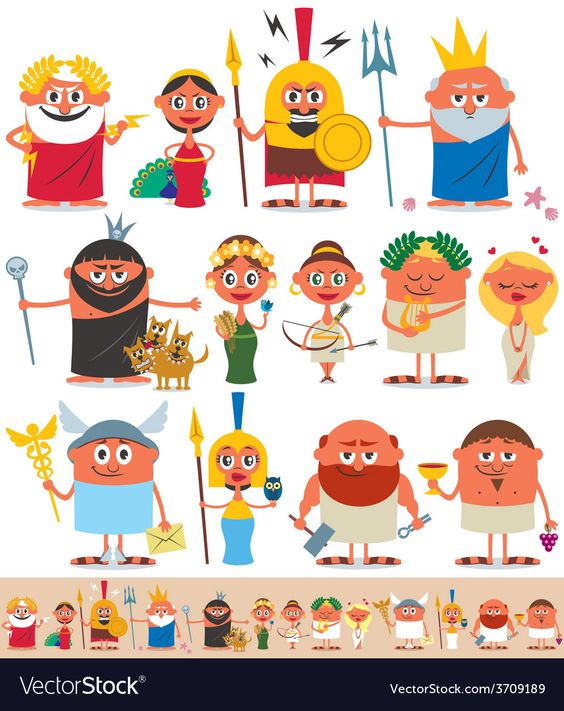 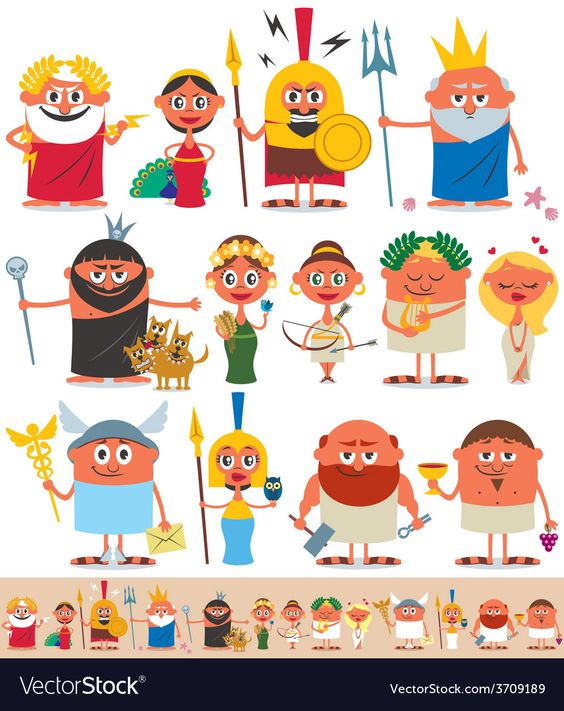 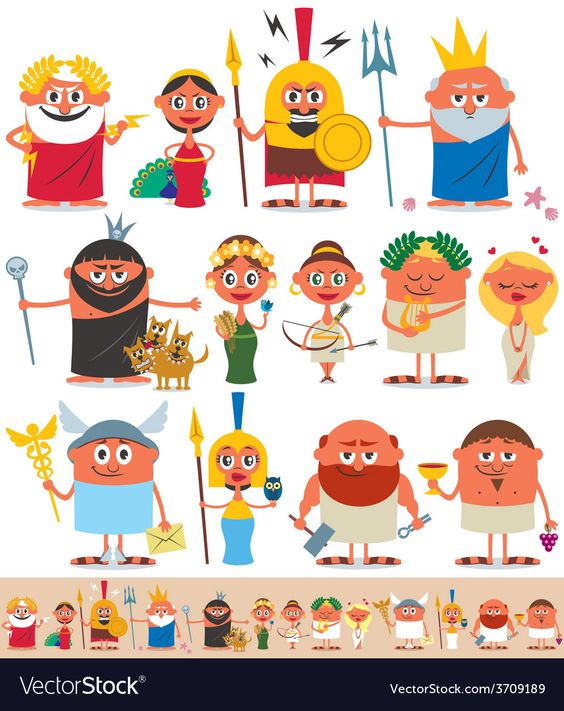 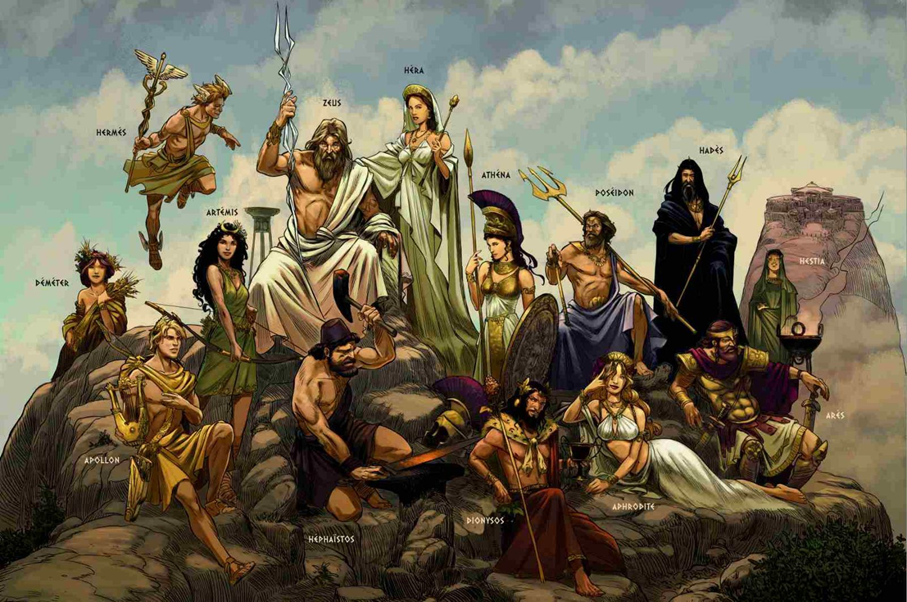 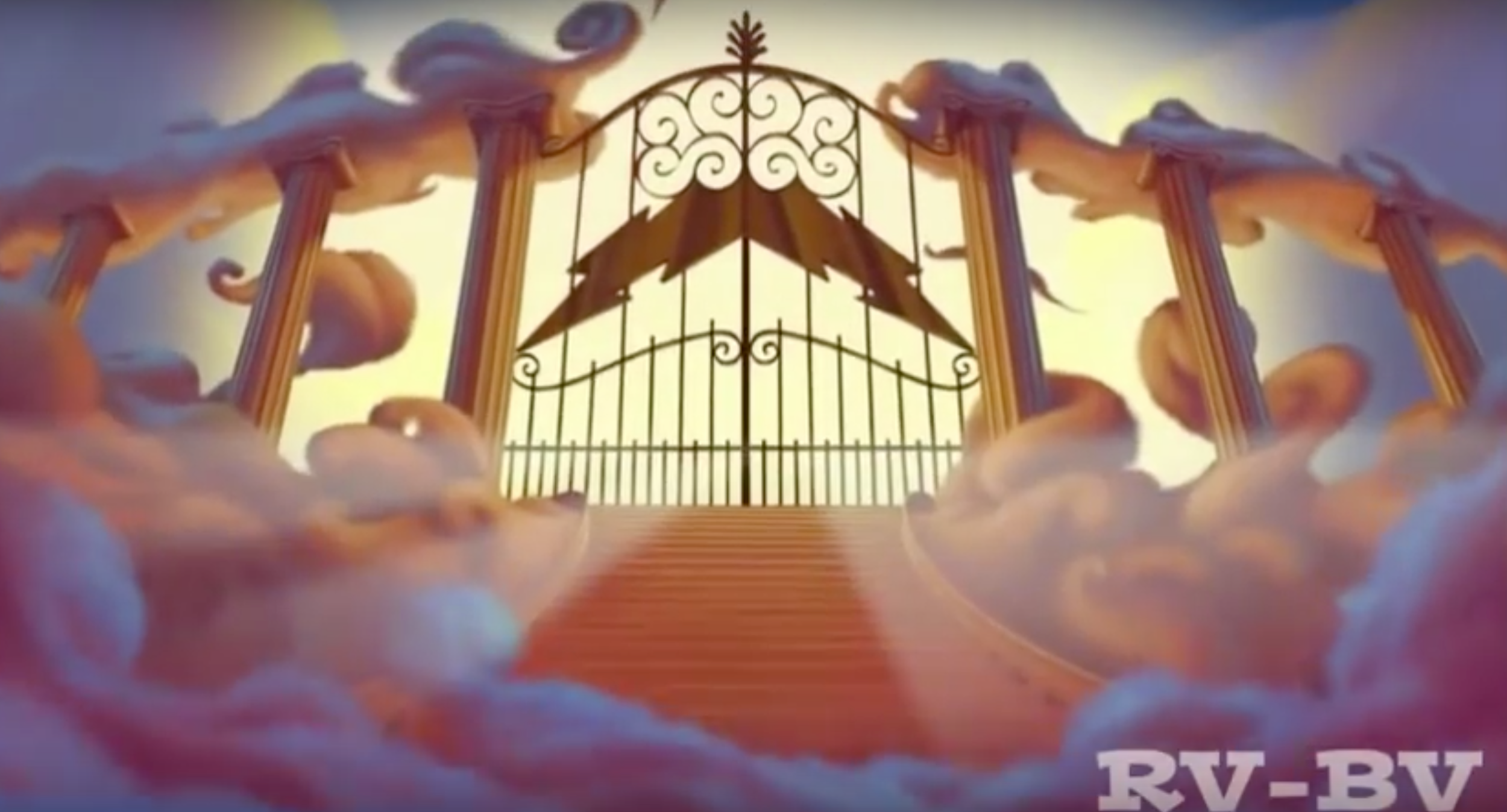 Ik heb nog een boodschap van Ζευς
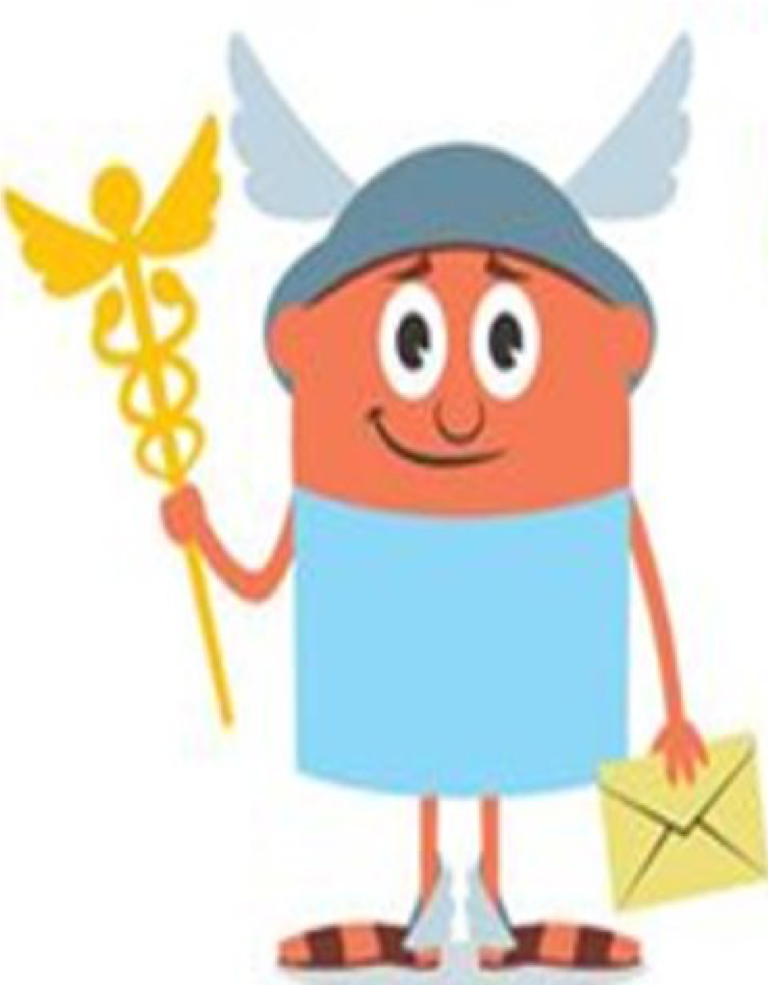 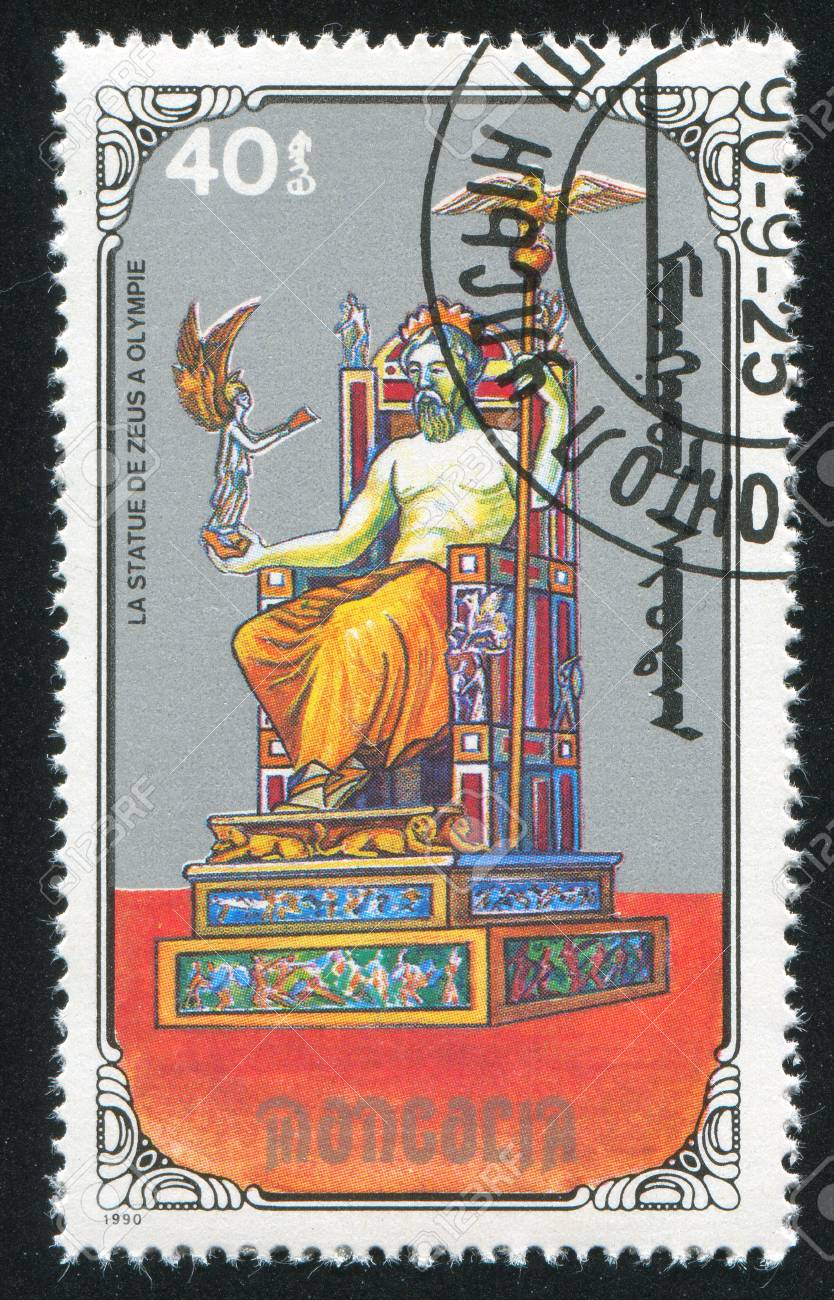 UITNODIGING
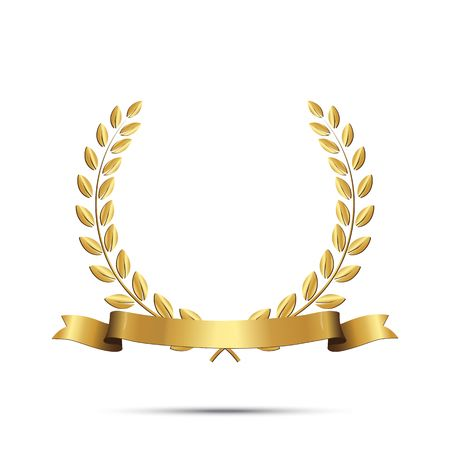 Beste Jonge Helden,
Ik nodig jullie hierbij uit voor een groot feest ter ere van mezelf, Ζευς.

Dit gaat door op …/….
Hopelijk kunnen jullie erbij zijn!
Tot de volgende keer!
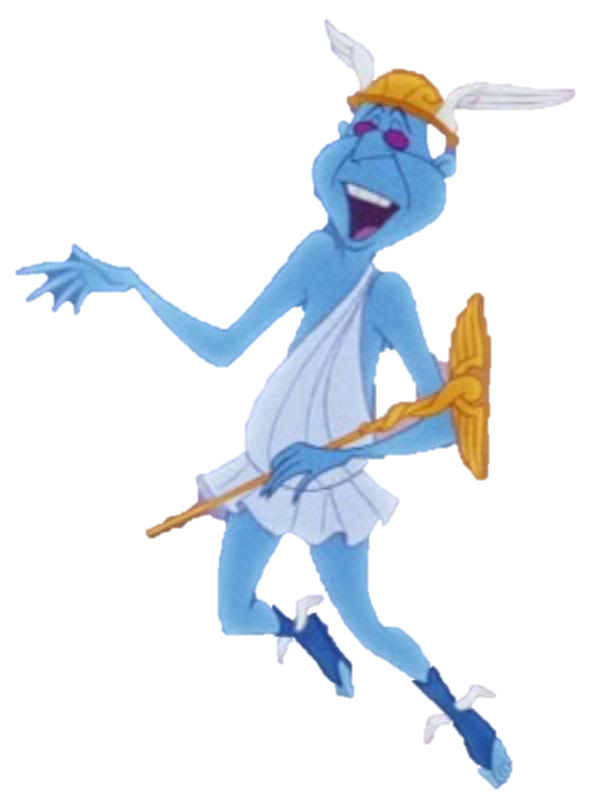